แผนงาน และตัวชี้วัดงานพัฒนาระบบบริการ เขตฯ11
10สาขา โดย รพ.สฎ.
4 ธ.ค.2557
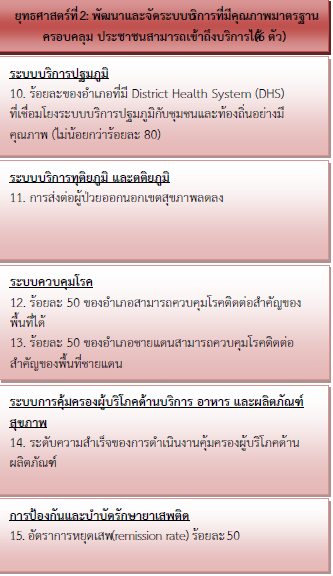 ยุทธศาสตร์ที่ 2
จัดระบบบริการ
มีคุณภาพ
มาตรฐาน
ครอบคลุม
ปชช.เข้าถึง
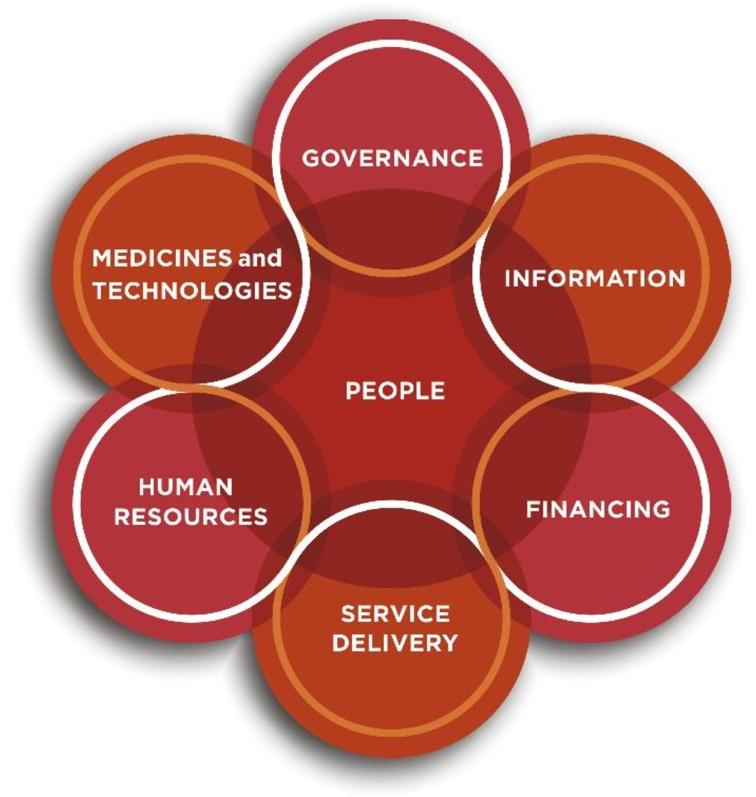 Data Center
จัดการร่วมกัน
เข้าถึง
ครอบคลุม
คุณภาพ
Service Plan
3
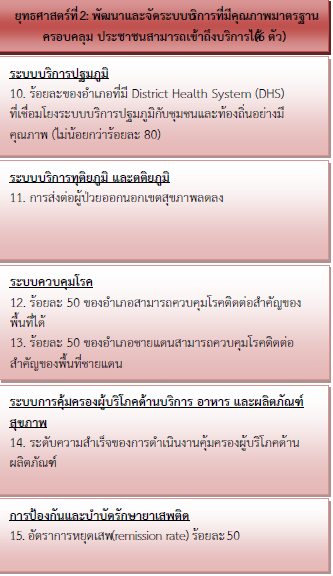 ยุทธศาสตร์ที่ 2
จัดระบบ
บริการปฐมภูมิ
บริการทุติยภูมิ/ ตติยภูมิ
ควบคุมโรค
คุ้มครองผู้บริโภค
บริการ
อาหาร
ผลิตภัณฑ์สุขภาพ
ยาเสพติด
ป้องกัน
บำบัดรักษา
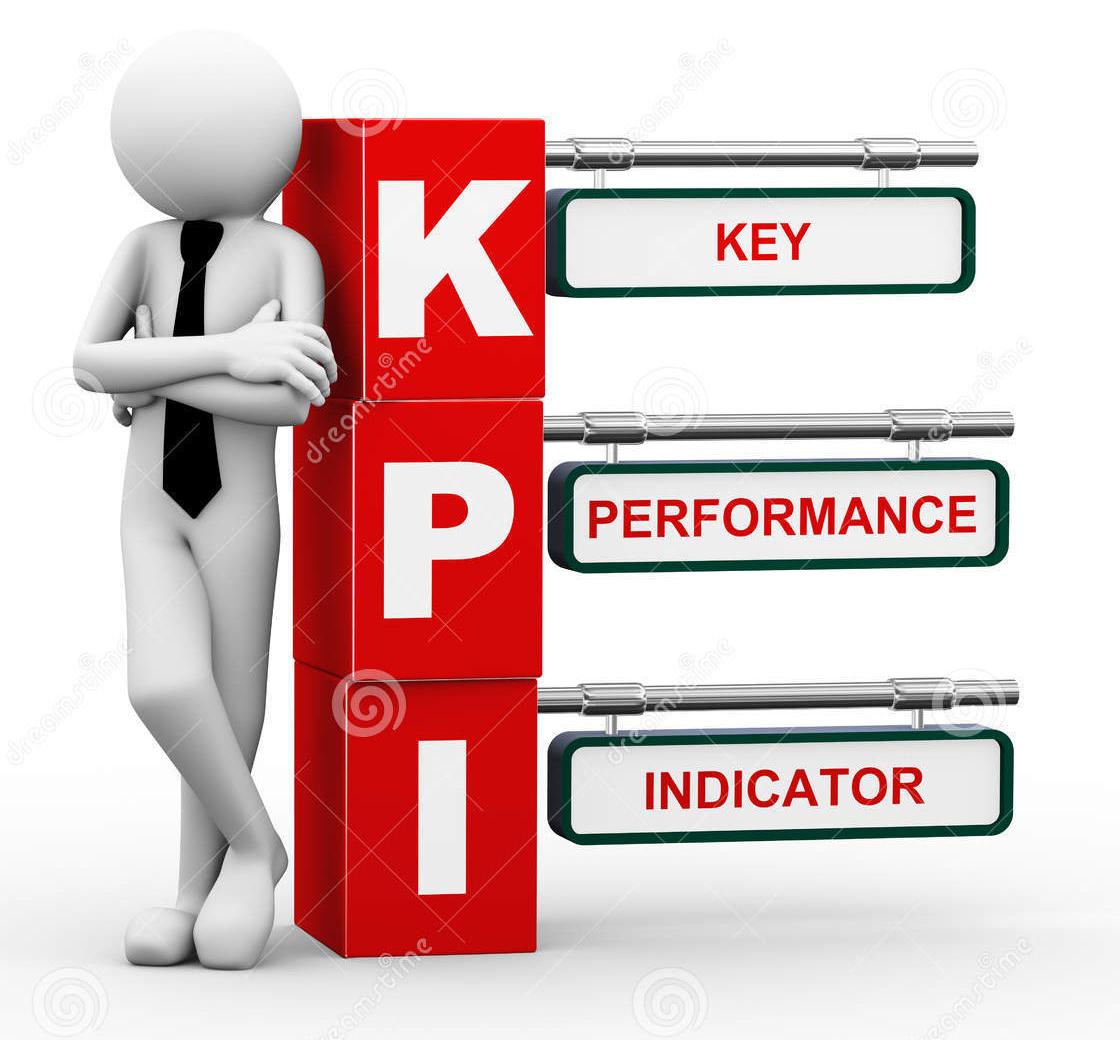 KPI กสธ.ยุทธศาสตร์ที่ 2
ร้อยละอำเภอที่มี DHS คุณภาพ (>80%)
การส่งต่อ ผป.ออกนอกเขตลดลง
ร้อยละอำเภอที่ควบคุมโรคติดต่อสำคัญได้ (50%)
ร้อยละอำเภอชายแดนที่ควบคุมโรคติดต่อสำคัญของ พท.ชายแดน (50%)
ระดับความสำเร็จการดำเนินงานคุ้มครองผู้บริโภค
อัตราการหยุดเสพ (50%)
รูป SP & DHS
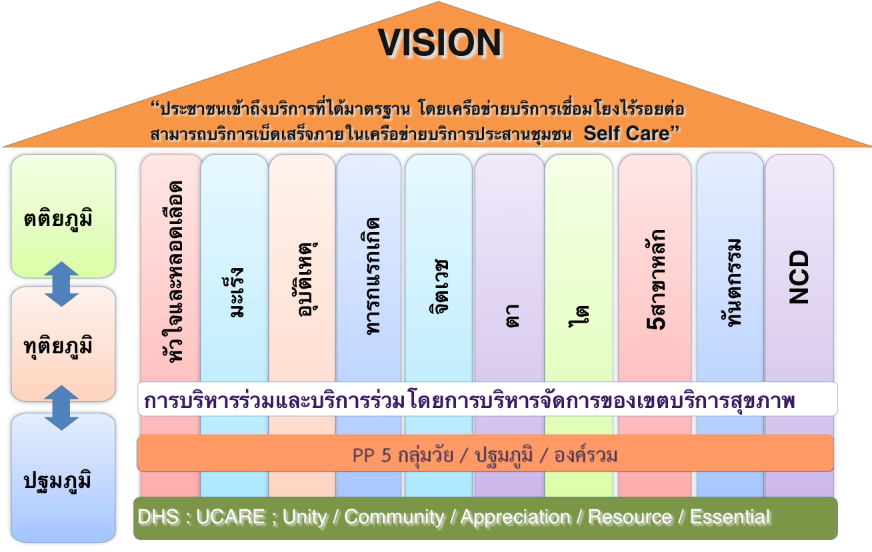 การจัดสรรงบฯ เขตฯ11-2558: 25M฿
รพ.สุราษฎร์ฯSERVICE  PLAN
+ระบบRefer
สสจ.สุราษฎร์ฯ
ปฐมภูมิ
ทุติยภูมิ
แพทย์แผนไทย
Long term care 
Palliative care
รพ.สฎ.
Lab.
สคร.11/
สสจ.ระนอง
  งานป้องกัน/ควบคุมโรค
NCD.
ภัยพิบัติ
สสจ.พังงา
  EMS.
รพ.สฎ.
ยา
สสจ.สฎ.
เวชภัณฑ์ฯ
200,000฿
200,000฿
200,000฿
200,000฿
1,000,000฿
+เงินที่เหลือฯ..
1,000,000฿
1,000,000฿
ศ.อนามัย11
พัฒนาสุขภาพกลุ่มวัย
รพ.วชิระ ภก.
งานคุณภาพ/วชก.
สสจ.สุราษฎร์ฯ+
สสจ.ภูเก็ต
คุ้มครองผู้บริโภค
สสจ.สุราษฎร์ฯ+
ศ.อนามัย11
สื่อสาร-ปชส.
1,000,000฿
1,000,000฿
1,000,000฿
1,000,000฿
การจัดสรรงบฯ เขตฯ11-2558: 25M฿
รพ.สุราษฎร์ฯSERVICE  PLAN
+ระบบRefer
สสจ.สุราษฎร์ฯ
ปฐมภูมิ
ทุติยภูมิ
แพทย์แผนไทย
Long term care 
Palliative care
สคร.11/
สสจ.ระนอง
  งานป้องกัน/ควบคุมโรค
NCD.
ภัยพิบัติ
สสจ.พังงา
  EMS.
200,000฿
1,000,000฿
+เงินที่เหลือฯ..
1,000,000฿
1,000,000฿
หัวใจ
อุบัติเหตุ
มะเร็ง
ทารกแรกเกิด
ตา
ไต
จิตเวช
ฟื้นฟู
รังสี
ส่งต่อ
SP + ส่งต่อ
งบสนับสนุน ปี 58 : 	1,000,000 ฿
งบเหลือ ปี 57 :		1,136,000 ฿
10 สาขา
งบสนับสนุน ประมาณ	   213,600 ฿/สาขา
เกินกว่านี้ คณะทำงานจะดำเนินการ
ขออนุมัติจาก ผตร.
กรอบ แต่ละสาขา
เป้าหมายการทำงานของสาขา
แผนงานปีนี้
แนวทางการติดตามการดำเนินงาน
ตัวชี้วัดที่ใช้ในการติดตาม
แหล่งข้อมูลที่ทางจังหวัดบริหารจัดการ
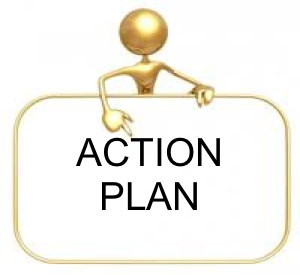 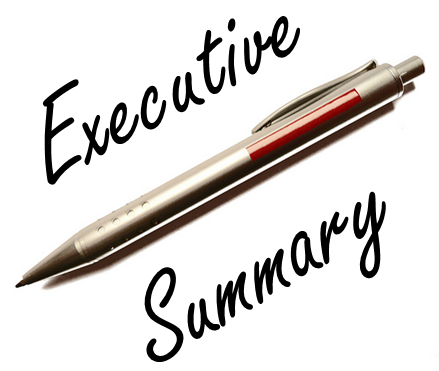 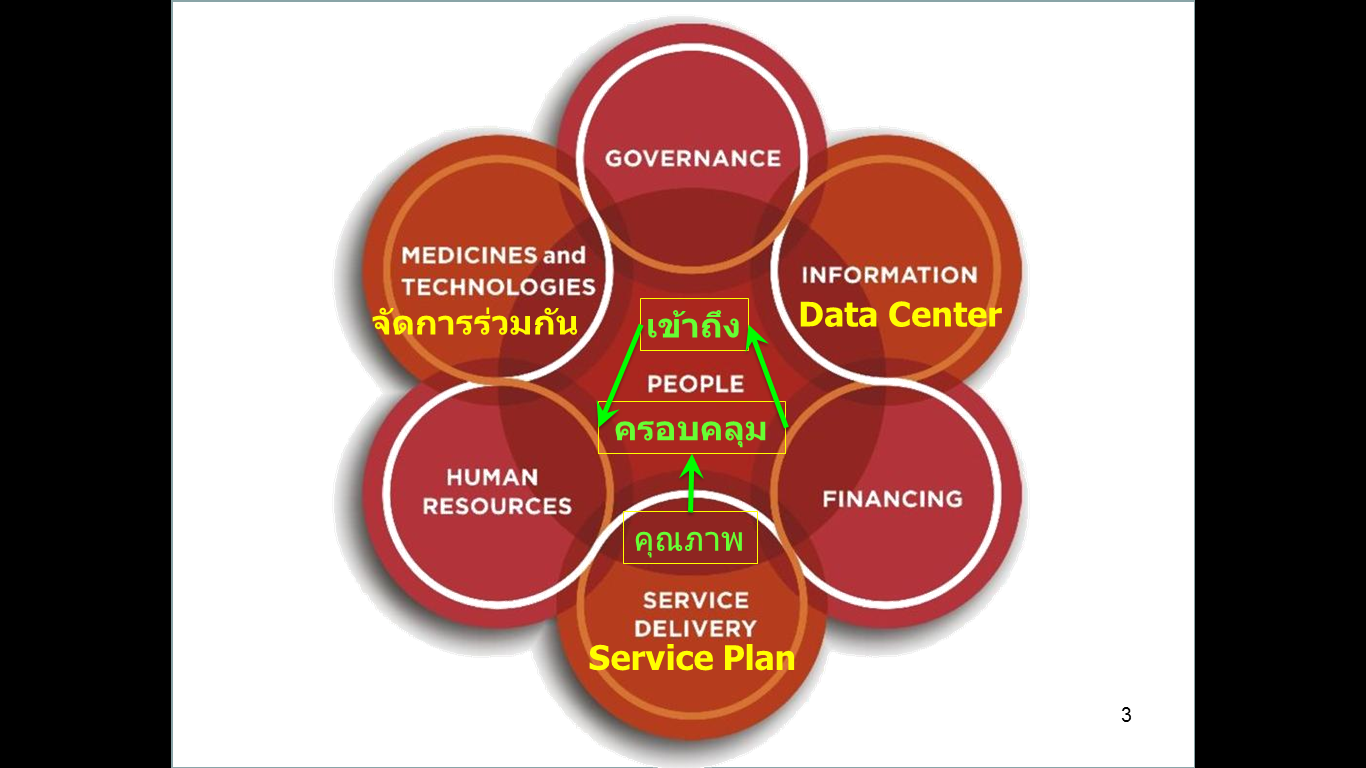 ลดตาย
ลดแทรกซ้อน
ตค.
พย.
ธค.
มค.
กพ.
มีค.
เมย.
พค.
มิย.
กค.
สค.
กย.
ตค.
KPI:ลดตายจาก STEMI
KPI:ลดตายจากโรคหัวใจ
KPI:ลดตายจากNSTEMI/UA
Purpose
การเข้าถึงบริการ
คุณภาพบริการ
ความครอบคลุม
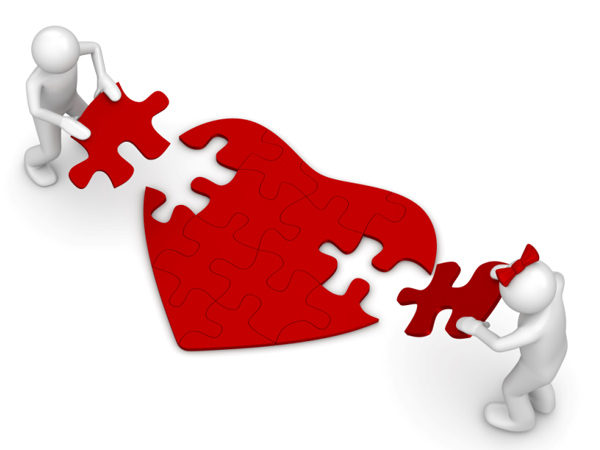 กลุ่มดี
กลุ่มเสี่ยง
กลุ่มป่วย
กลุ่มพิการ
Customer
ประชาชน
KPI:ลดตาย STEMI
KPI: กลุ่มดีไม่เสี่ยง
KPI: กลุ่มเสี่ยงไม่ป่วย
KPI: กลุ่มป่วยไม่พิการ
KPI: กลุ่มพิการได้รับการฟื้นฟู
ปฐมภูมิ
ทุติยภูมิ
ตติยภูมิ
Internal Process
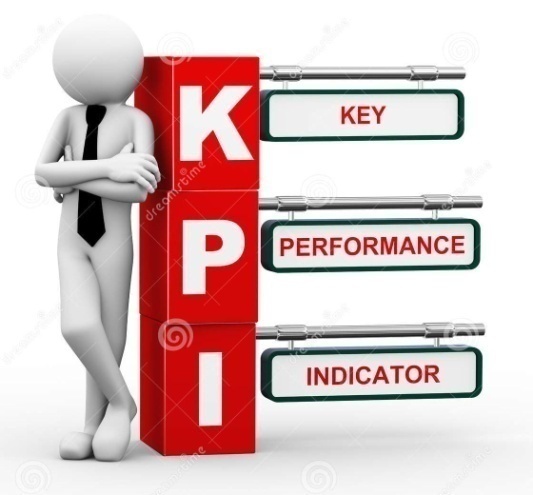 Learning & Growth
ลดตาย
ลดแทรกซ้อน
ตค.
พย.
ธค.
มค.
กพ.
มีค.
เมย.
พค.
มิย.
กค.
สค.
กย.
ตค.
KPI:ลดตายจาก STEMI
KPI:ลดตายจากโรคหัวใจ
KPI:ลดตายจากNSTEMI/UA
Purpose
การเข้าถึงบริการ
คุณภาพบริการ
ความครอบคลุม
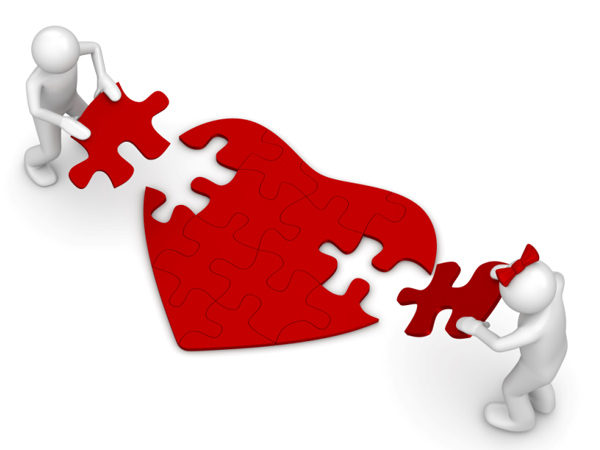 กลุ่มดี
กลุ่มเสี่ยง
กลุ่มป่วย
กลุ่มพิการ
Customer
ประชาชน
KPI:ลดตาย STEMI
KPI: กลุ่มดีไม่เสี่ยง
KPI: กลุ่มเสี่ยงไม่ป่วย
KPI: กลุ่มป่วยไม่พิการ
KPI: กลุ่มพิการได้รับการฟื้นฟู
ปฐมภูมิ
ทุติยภูมิ
ตติยภูมิ
KPI:%ผป.STEMIได้รับการขยายหลอดเลือด
รพช.ให้ยาSK.ได้
ลดระยะเวลา หัวใจขาดเลือดฯ
การเกิดแทรกซ้อนจากยาWarfarin
Internal Process
อัตราตายผป.ทำCABG.
อัตราตายการผ่าตัดหัวใจแบบเปิด
2
5
ค: วชก.ค้นหากลุ่มเสี่ยง
ค:ศักยภาพบุคลากร
ค: พัฒนาระบบข้อมูล
50,000฿
50,000฿
อสม.
พยาบาล
แพทย์
6
3
4
เครือข่ายฯ
1
Learning & Growth
CPR:50,000฿
CPR:100,000฿
50,000฿
Care:200,000฿
4
6
5
2
1
3
ลดตาย
ลดแทรกซ้อน
ตค.
พย.
ธค.
มค.
กพ.
มีค.
เมย.
พค.
มิย.
กค.
สค.
กย.
ตค.
KPI:ลดตายจาก STEMI
KPI:ลดตายจากโรคหัวใจ
KPI:ลดตายจากNSTEMI/UA
Purpose
การเข้าถึงบริการ
คุณภาพบริการ
ความครอบคลุม
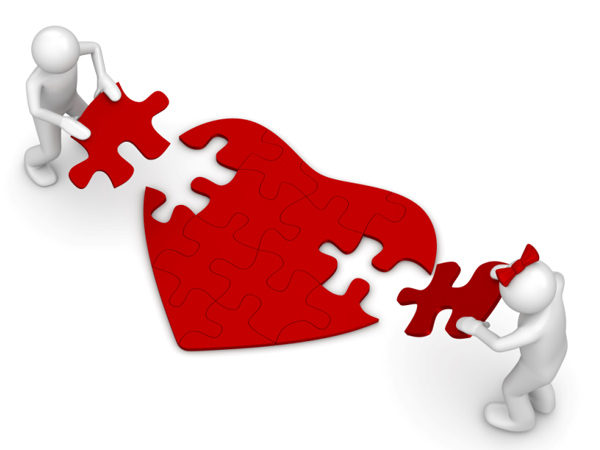 กลุ่มดี
กลุ่มเสี่ยง
กลุ่มป่วย
กลุ่มพิการ
Customer
ประชาชน
KPI:ลดตาย STEMI
KPI: กลุ่มดีไม่เสี่ยง
KPI: กลุ่มเสี่ยงไม่ป่วย
KPI: กลุ่มป่วยไม่พิการ
KPI: กลุ่มพิการได้รับการฟื้นฟู
ปฐมภูมิ
ทุติยภูมิ
ตติยภูมิ
KPI:%ผป.STEMIได้รับการขยายหลอดเลือด
รพช.ให้ยาSK.ได้
ลดระยะเวลา หัวใจขาดเลือดฯ
%ผปWarfarin ที่มีstroke/Maj.Bleed
Internal Process
อัตราตายผป.ทำCABG.
อัตราตายการผ่าตัดหัวใจแบบเปิด
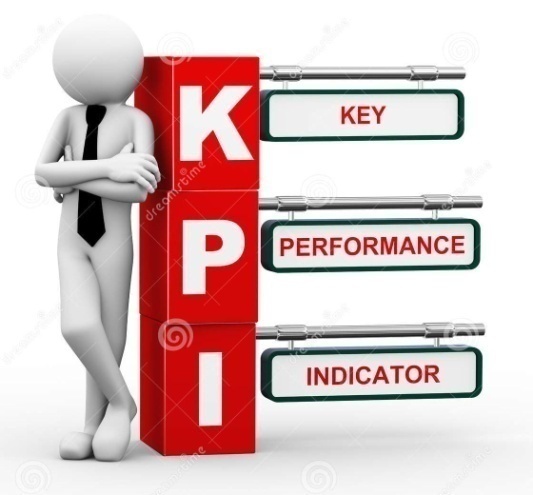 Learning & Growth
ตค.
พย.
ธค.
มค.
กพ.
มีค.
เมย.
พค.
มิย.
กค.
สค.
กย.
ตค.
KPI:ตายจากโรคหัวใจ(I20-I25) /แสน ปชก. (ลด10%ใน5ปี)
KPI:%(STEMI-admission)  ตาย (<10%)
STEMI: I21.0-21.3)
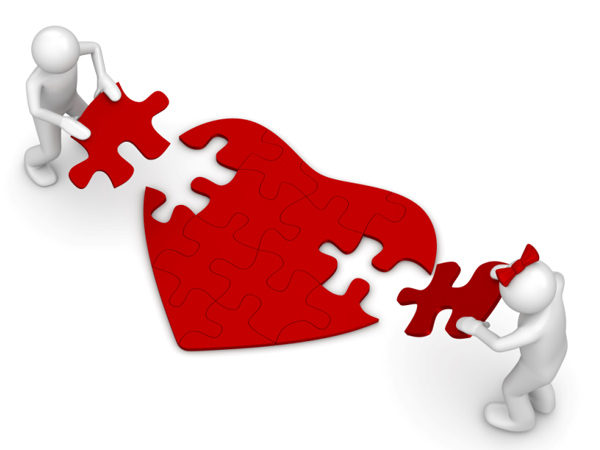 KPI:%(NSTEMI/UA-admission)  ตาย (<10%)
NSTEMI: I20, I21.4-21.9, I22-25)
KPI:%ผป.STEMIได้รับการขยายหลอดเลือด (75%)
ICD9: 99.1
ยาละลายลิ่มเลือด
PPCI.
ICD9: 00.66,00.40-00.48, 36.01-36.02, …)
KPI: อัตราตายผป.ทำCABG. (<0.5%)
ICD9: 36.10-36.19)
KPI: ลดระยะเวลา หัวใจขาดเลือดฯ (<360นาที)
KPI: อัตราตายการผ่าตัดหัวใจแบบเปิด (<0.5%)
KPI: %ผปWarfarin ที่มีstroke/Maj.Bleed  (<0.5%)
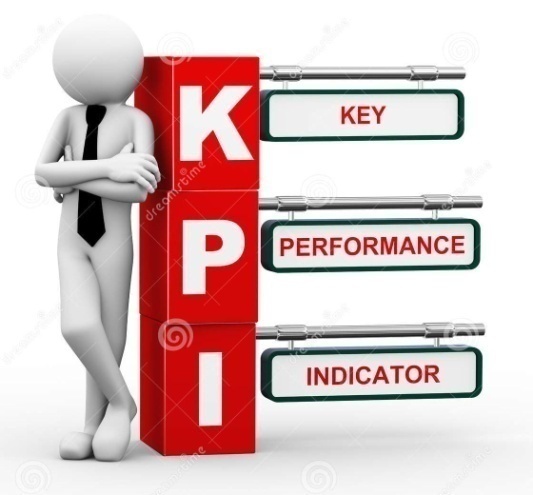 Learning & Growth
ตค.
พย.
ธค.
มค.
กพ.
มีค.
เมย.
พค.
มิย.
กค.
สค.
กย.
ตค.
นาง จันทราภรณ์ สร้อยประเสริฐ
รพศ.สุราษฎร์ธานี
โทร.0873895691
soyprasert@gmail.com
นาง ปิยธิดา บวรสุธาศิน
รพศ.สุราษฎร์ธานี
โทร. 0846892491
pinittayoo@hotmail.com
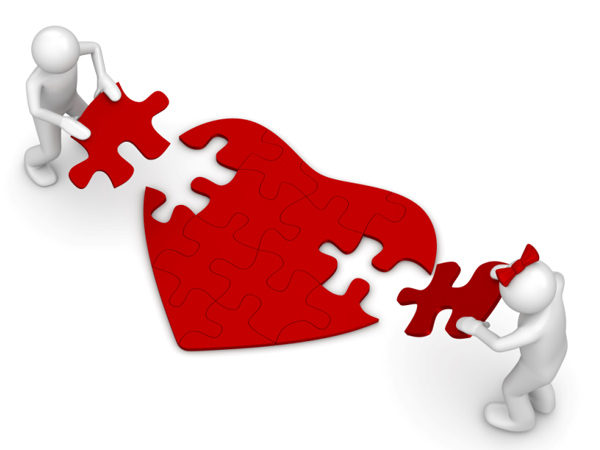 รพ.ทุกแห่ง ทำข้อมูล 43 แฟ้มให้สมบูรณ์ 
การวินิจฉัย
หัตถการ
รพศ. ศูนย์หัวใจ
ทำฐานข้อมูลผู้ป่วยโรคหัวใจ
KPI: อัตราตายจากอุบัติเหตุลดลง
ลดตาย
ลดแทรกซ้อน
พย.
ธค.
มค.
กพ.
พค.
มิย.
กค.
สค.
กย.
ตค.
ตค.
มีค.
เมย.
Purpose
การเข้าถึงบริการ
คุณภาพบริการ
ความครอบคลุม
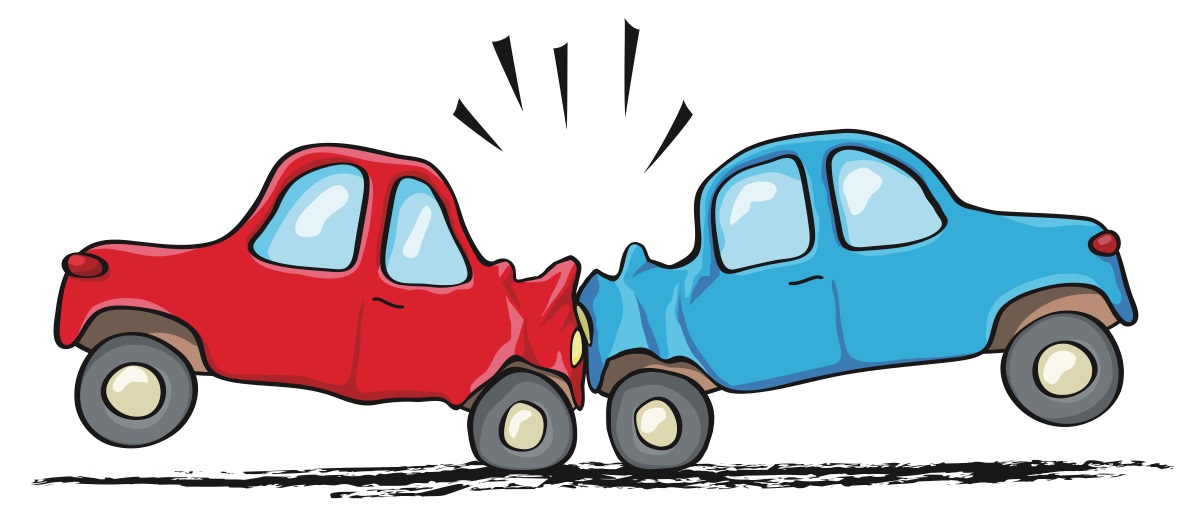 กลุ่มดี
กลุ่มเสี่ยง
กลุ่มป่วย
กลุ่มพิการ
Customer
ประชาชน
KPI:ลดตายจากอุบัติเหตุ
KPI: กลุ่มดีไม่เสี่ยง
KPI: กลุ่มเสี่ยงไม่ป่วย
KPI: กลุ่มป่วยไม่พิการ
KPI: กลุ่มพิการได้รับการฟื้นฟู
ปฐมภูมิ
ทุติยภูมิ
ตติยภูมิ
KPI: HI ตายลดลง
KPI: Mul.Inj.ตายลดลง
Internal Process
KPI: Prev.Deadลดลง
Learning & Growth
KPI: อัตราตายจากอุบัติเหตุลดลง
ลดตาย
ลดแทรกซ้อน
พย.
ธค.
มค.
กพ.
พค.
มิย.
กค.
สค.
กย.
ตค.
ตค.
มีค.
เมย.
Purpose
การเข้าถึงบริการ
คุณภาพบริการ
ความครอบคลุม
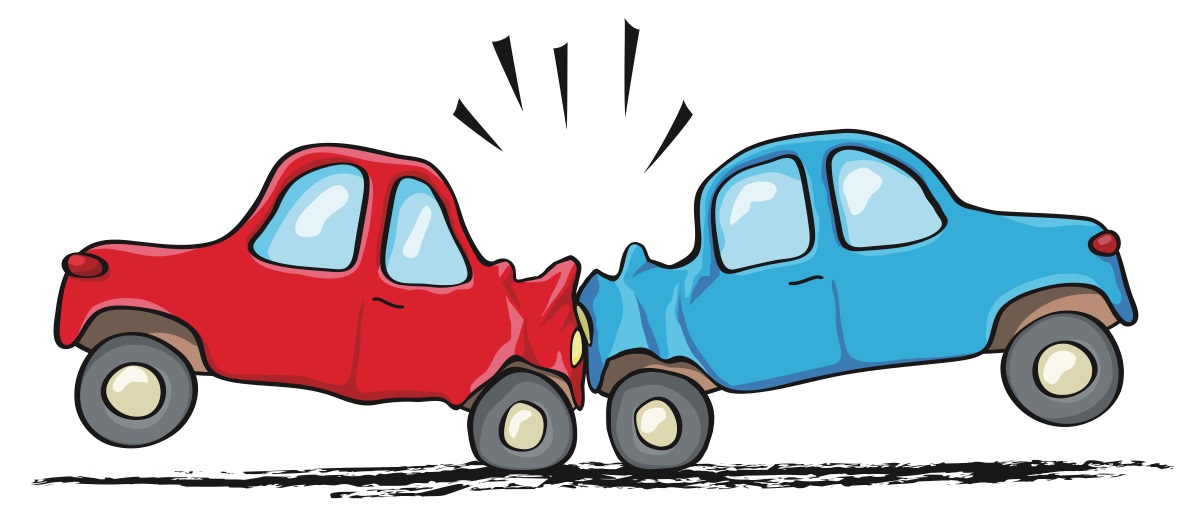 กลุ่มดี
กลุ่มเสี่ยง
กลุ่มป่วย
กลุ่มพิการ
Customer
ประชาชน
KPI:ลดตายจากอุบัติเหตุ
KPI: กลุ่มดีไม่เสี่ยง
KPI: กลุ่มเสี่ยงไม่ป่วย
KPI: กลุ่มป่วยไม่พิการ
KPI: กลุ่มพิการได้รับการฟื้นฟู
ปฐมภูมิ
ทุติยภูมิ
ตติยภูมิ
KPI: HI ตายลดลง
KPI: Mul.Inj.ตายลดลง
Internal Process
KPI: Prev.Deadลดลง
Trauma dead case review
เครือข่ายฯ
บุคลากร
1
ค:ศักยภาพบุคลากร
ค: พัฒนาระบบบริการ
พยาบาล
3
2
200,000฿
Learning & Growth
CM:150,000฿
TN:150,000฿
1
3
2
KPI: อัตราตายจากอุบัติเหตุลดลง
ลดตาย
ลดแทรกซ้อน
พย.
ธค.
มค.
กพ.
พค.
มิย.
กค.
สค.
กย.
ตค.
ตค.
มีค.
เมย.
Purpose
การเข้าถึงบริการ
คุณภาพบริการ
ความครอบคลุม
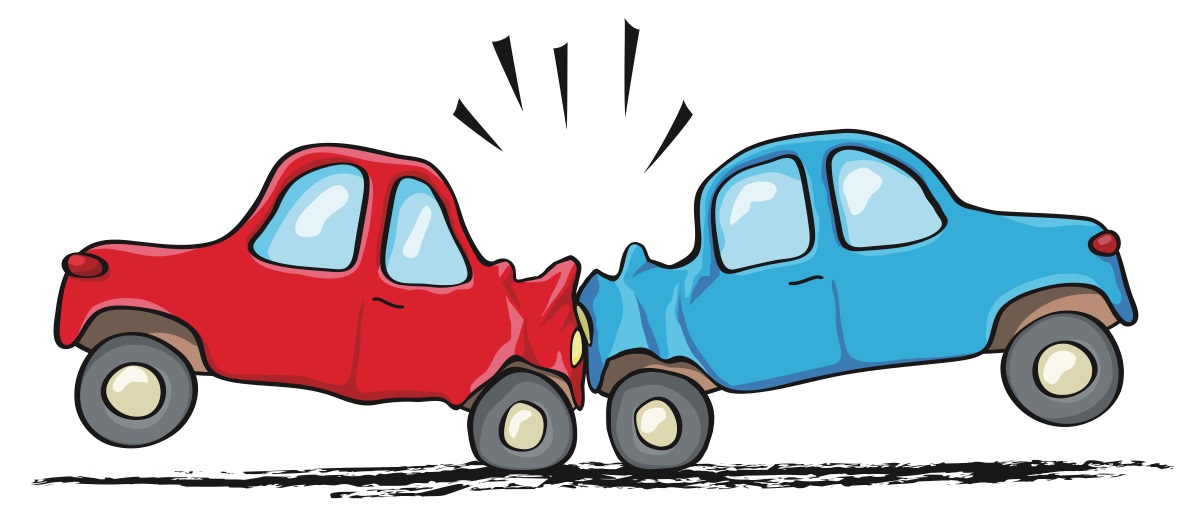 กลุ่มดี
กลุ่มเสี่ยง
กลุ่มป่วย
กลุ่มพิการ
Customer
ประชาชน
KPI:ลดตายจากอุบัติเหตุ
KPI: กลุ่มดีไม่เสี่ยง
KPI: กลุ่มเสี่ยงไม่ป่วย
KPI: กลุ่มป่วยไม่พิการ
KPI: กลุ่มพิการได้รับการฟื้นฟู
ปฐมภูมิ
ทุติยภูมิ
ตติยภูมิ
KPI: HI ตายลดลง
KPI: Mul.Inj.ตายลดลง
IS
Internal Process
KPI: Prev.Dead ลดลง
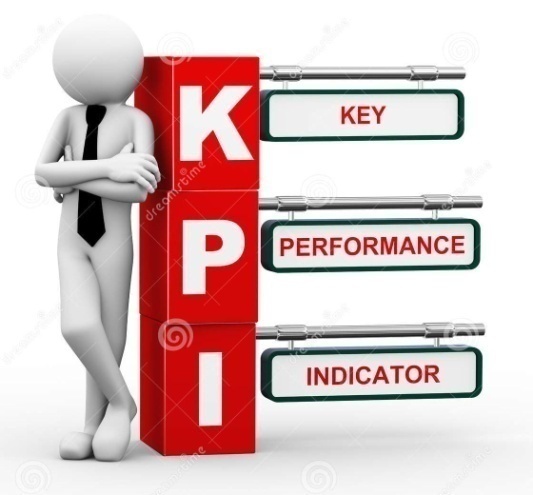 Learning & Growth
พย.
ธค.
มค.
กพ.
พค.
มิย.
กค.
สค.
กย.
ตค.
ตค.
มีค.
เมย.
นพ. ศักดิ์ชัย  ตั้งจิตวิทยา
รพศ.สุราษฎร์ธานี
โทร.0812721928
drsakchait@hotmail.com
นาง เรณู  แสงสุวรรณ
รพศ.สุราษฎร์ธานี
โทร. 0878909339
Jim_raenu@hotmail.com
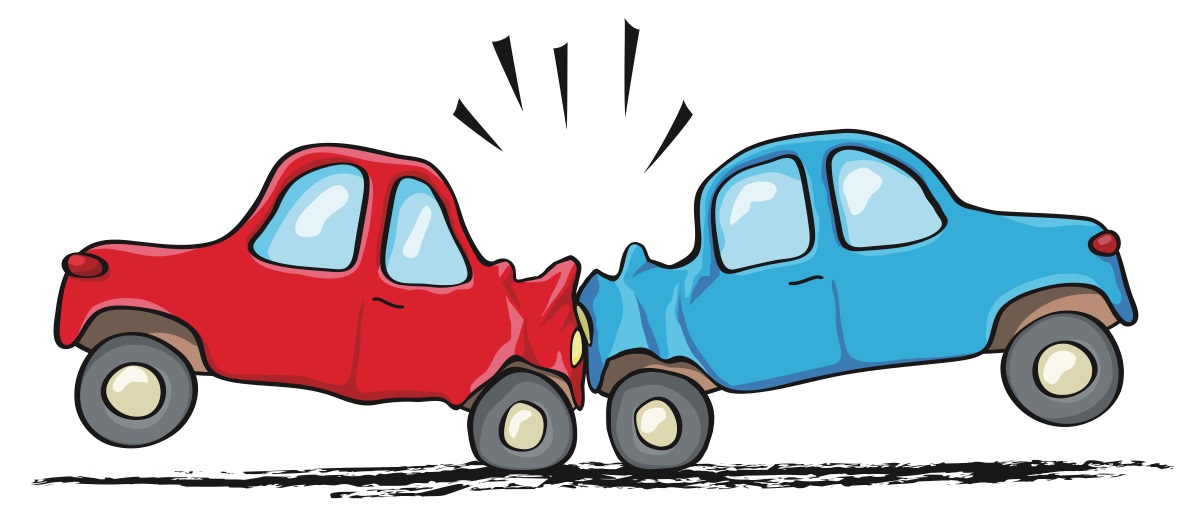 รพศ./ รพท. ทุกแห่ง
รายงานข้อมูลตามตารางข้อมูล
ส่งฐานข้อมูล IS. ให้ผู้ประสานงาน
ลดตาย
ลดแทรกซ้อน
ตค.
พย.
ธค.
มค.
กพ.
มีค.
เมย.
พค.
มิย.
กค.
สค.
กย.
ตค.
Purpose
การเข้าถึงบริการ
คุณภาพบริการ
ความครอบคลุม
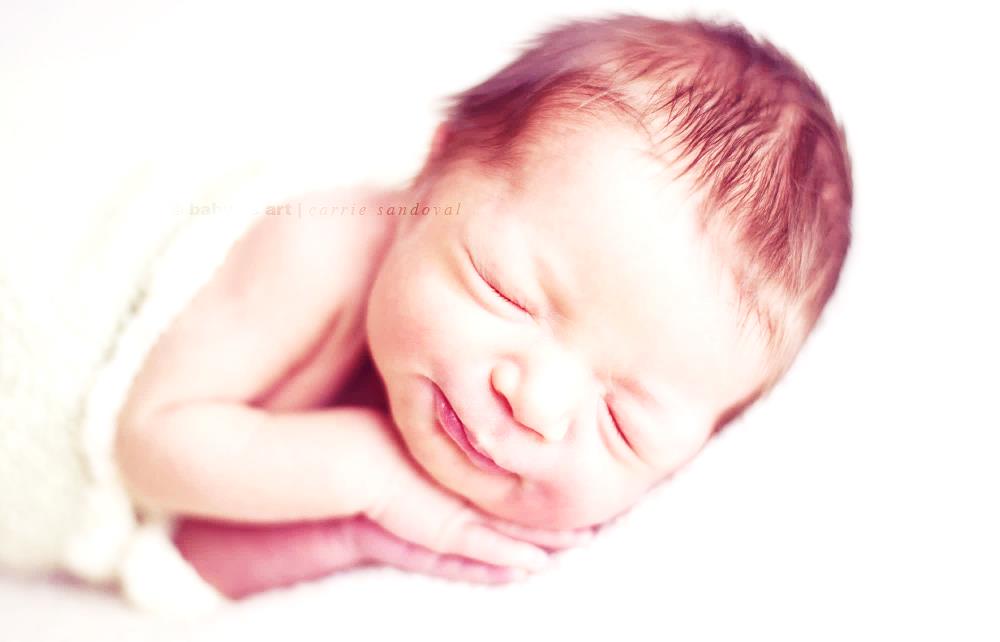 กลุ่มดี
กลุ่มเสี่ยง
กลุ่มป่วย
กลุ่มพิการ
Customer
ประชาชน
KPI:ทารกตายลดลง
KPI: กลุ่มดีไม่เสี่ยง
KPI: กลุ่มเสี่ยงไม่ป่วย
KPI: กลุ่มป่วยไม่พิการ
KPI: กลุ่มพิการได้รับการฟื้นฟู
ปฐมภูมิ
ทุติยภูมิ
ตติยภูมิ
KPI:ลดการส่งต่อ
KPI:ทารกตายลดลง
Internal Process
Learning & Growth
ลดตาย
ลดแทรกซ้อน
ตค.
พย.
ธค.
มค.
กพ.
มีค.
เมย.
พค.
มิย.
กค.
สค.
กย.
ตค.
Purpose
การเข้าถึงบริการ
คุณภาพบริการ
ความครอบคลุม
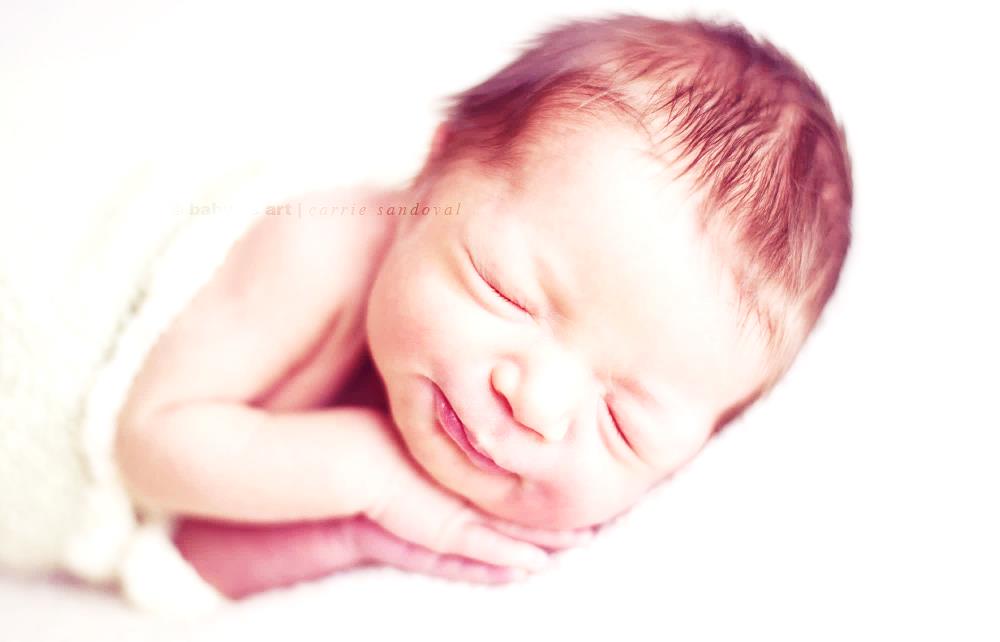 กลุ่มดี
กลุ่มเสี่ยง
กลุ่มป่วย
กลุ่มพิการ
Customer
ประชาชน
KPI:ทารกตายลดลง
KPI: กลุ่มดีไม่เสี่ยง
KPI: กลุ่มเสี่ยงไม่ป่วย
KPI: กลุ่มป่วยไม่พิการ
KPI: กลุ่มพิการได้รับการฟื้นฟู
ปฐมภูมิ
ทุติยภูมิ
ตติยภูมิ
KPI:ลดการส่งต่อ
KPI:ทารกตายลดลง
Internal Process
4
3
5
ค: จัดทำ CPG.
ค:เยี่ยมนิเทศเครือข่ายฯ
2
บุคลากร
60,000฿
35,000฿
20,000฿
6,000฿
สฎ.ชพ.รน.
นศ.กบ.
พง.
ค:ศักยภาพบุคลากร
1
วชก.ประจำปี NB.
Learning & Growth
Care:250,000฿
4
4
3
1
2
3
5
5
ลดตาย
ลดแทรกซ้อน
ตค.
พย.
ธค.
มค.
กพ.
มีค.
เมย.
พค.
มิย.
กค.
สค.
กย.
ตค.
KPI:ทารกตายลดลง
Purpose
การเข้าถึงบริการ
คุณภาพบริการ
ความครอบคลุม
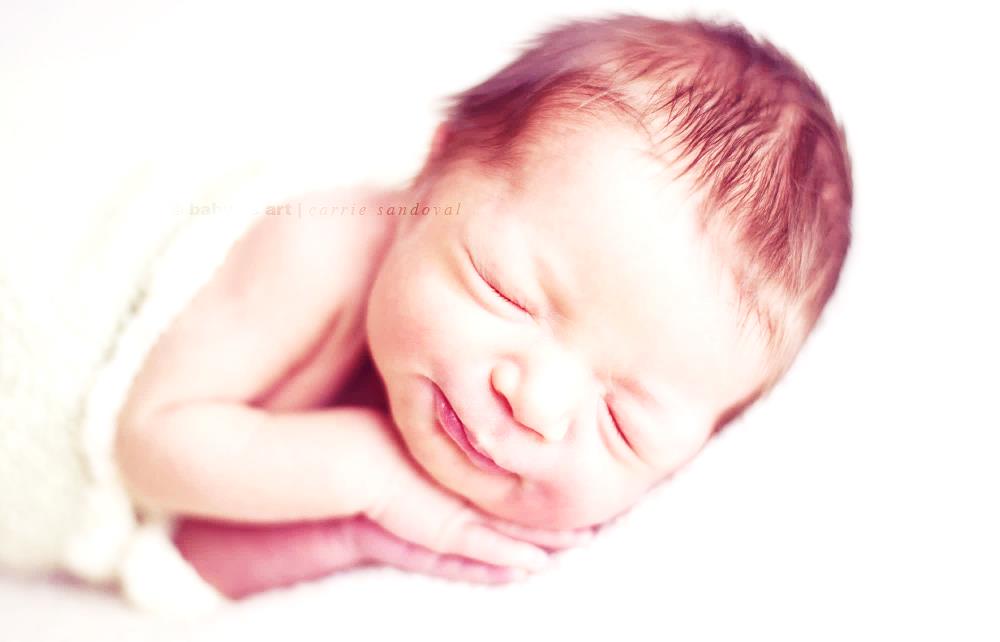 กลุ่มดี
กลุ่มเสี่ยง
กลุ่มป่วย
กลุ่มพิการ
Customer
ประชาชน
KPI: กลุ่มดีไม่เสี่ยง
KPI: กลุ่มเสี่ยงไม่ป่วย
KPI: กลุ่มป่วยไม่พิการ
KPI: กลุ่มพิการได้รับการฟื้นฟู
ปฐมภูมิ
ทุติยภูมิ
ตติยภูมิ
KPI:%(หญิงคลอด) อายุ<20ปี
KPI:%การคลอดก่อนGA37wk
KPI:%การคลอดทารก<2500gm
KPI:%(หญิงคลอดGA24-34wk) ได้รับsteroid>1dose
Internal Process
KPI:%NB เกิดBirth Asphyxia
KPI:%(Birth Asphyxia) ตาย
KPI:%ทารกตายใน28วัน
KPI:%(ทารก<2500gm)ตายใน28วัน
KPI:%(ทารก>2500gm)ตายใน28วัน
KPI:%(ทารก<1000gm)ตายใน28วัน
KPI:%(ทารก<1500gm or GA<32wk)
KPI:%(ทารก1000-1499gm)ตายใน28วัน
BPD: GA36wk ยังต้องให้O2
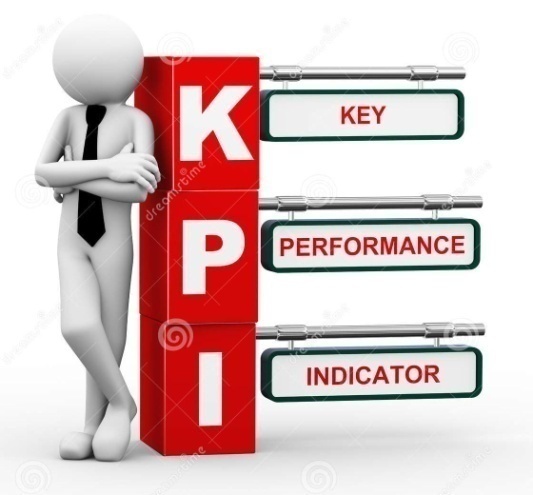 KPI:%(ทารก1500-2499gm)ตายใน28วัน
ROP Stage3-5
IVH Gr.3-4
Hearing Impairment
KPI: %(ทารกRefer)
BT.<36.5 C.
Learning & Growth
KPI:%ทารกreferนอกเขตฯ
BT.>37.5 C.
Dtx>180mg%
Dtx<40mg%
ET.เลื่อน/หลุด
ตายใน1ชม.(รพ.รับ)
ตค.
พย.
ธค.
มค.
กพ.
มีค.
เมย.
พค.
มิย.
กค.
สค.
กย.
ตค.
KPI:ทารกตายลดลง
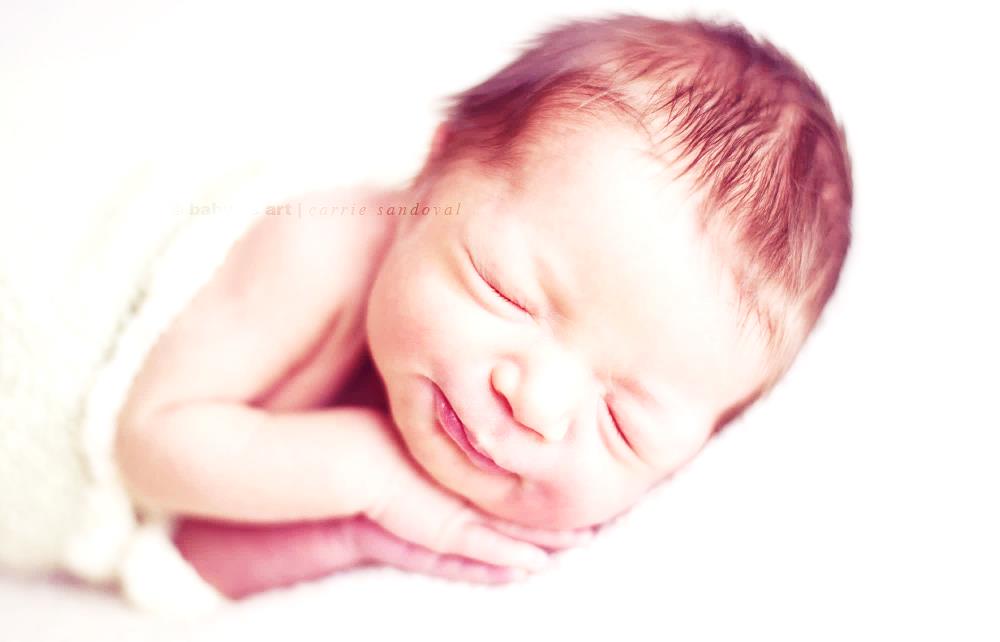 KPI:%(หญิงคลอด) อายุ<20ปี
KPI:%การคลอดก่อนGA37wk
KPI:%การคลอดทารก<2500gm
LR
KPI:%(หญิงคลอดGA24-34wk) ได้รับsteroid>1dose
KPI:%NB เกิดBirth Asphyxia
KPI:%(Birth Asphyxia) ตาย
KPI:%ทารกตายใน28วัน
KPI:%(ทารก<1000gm)ตายใน28วัน
KPI:%(ทารก>2500gm)ตายใน28วัน
KPI:%(ทารก1000-1499gm)ตายใน28วัน
KPI:%(ทารก<2500gm)ตายใน28วัน
KPI:%(ทารก1500-2499gm)ตายใน28วัน
KPI:%(ทารก<1500gm or GA<32wk)
BPD: GA36wk ยังต้องให้O2
ROP Stage3-5
IVH Gr.3-4
Hearing Impairment
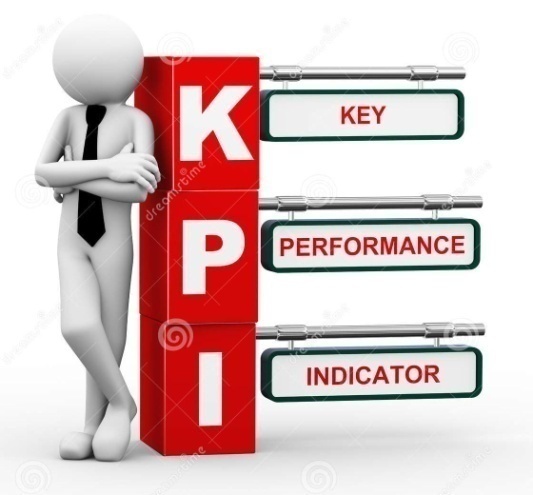 KPI: %(ทารกRefer)
BT.<36.5 C.
BT.>37.5 C.
Dtx>180mg%
Dtx<40mg%
ET.เลื่อน/หลุด
ตายใน1ชม.(รพ.รับ)
Learning & Growth
KPI:%ทารกreferนอกเขตฯ
ตค.
พย.
ธค.
มค.
กพ.
มีค.
เมย.
พค.
มิย.
กค.
สค.
กย.
ตค.
นาง พงษ์ศิริ  กาญจนหิรัญ
โทร.0831022365
pongsiri_01@hotmail.com
พญ.นพวรรณ  พงศ์โสภา
รพศ.สุราษฎร์ธานี
โทร. 0815351680
noppawan10136@hotmail.com
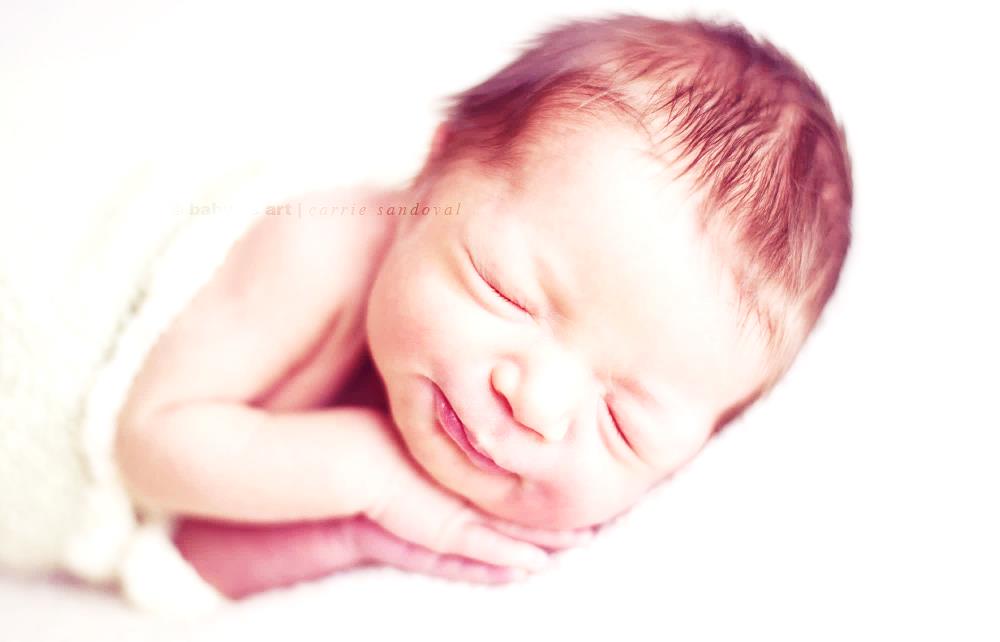 นส. ศศิมา ลิ่มวัฒนกุล
โทร.0805326355
sasima2@hotmail.com
รพ.ทุกแห่ง ทำข้อมูล 43 แฟ้มให้สมบูรณ์ 
การวินิจฉัย
หัตถการ
รพศ./รพท. ศูนย์ทารกแรกเกิด
เก็บข้อมูลตามตัวชี้วัด
ลดตาย
ลดแทรกซ้อน
ตค.
พย.
ธค.
มค.
กพ.
มีค.
เมย.
พค.
มิย.
กค.
สค.
กย.
ตค.
Purpose
การเข้าถึงบริการ
คุณภาพบริการ
ความครอบคลุม
กลุ่มดี
กลุ่มเสี่ยง
กลุ่มป่วย
กลุ่มพิการ
Customer
ประชาชน
KPI: กลุ่มดีไม่เสี่ยง
KPI: กลุ่มเสี่ยงไม่ป่วย
KPI: กลุ่มป่วยไม่พิการ
KPI: กลุ่มพิการได้รับการฟื้นฟู
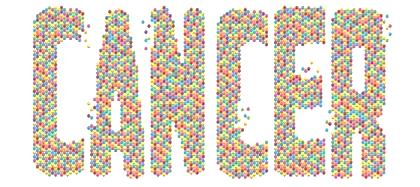 ปฐมภูมิ
ทุติยภูมิ
ตติยภูมิ
KPI:ลดการส่งต่อนอกเขตฯ
KPI:ลดตายจากมะเร็ง
Internal Process
พัฒนาระบบส่งต่อ
บุคลากร
1
250,000฿
ค:ศักยภาพบุคลากร
2
พยาบาล
KPI:CNC มีประสิทธิภาพ
Learning & Growth
CNC:250,000฿
1
2
ลดตาย
ลดแทรกซ้อน
ตค.
พย.
ธค.
มค.
กพ.
มีค.
เมย.
พค.
มิย.
กค.
สค.
กย.
ตค.
Purpose
การเข้าถึงบริการ
คุณภาพบริการ
ความครอบคลุม
กลุ่มดี
กลุ่มเสี่ยง
กลุ่มป่วย
กลุ่มพิการ
Customer
ประชาชน
KPI: กลุ่มดีไม่เสี่ยง
KPI: กลุ่มเสี่ยงไม่ป่วย
KPI: กลุ่มป่วยไม่พิการ
KPI: กลุ่มพิการได้รับการฟื้นฟู
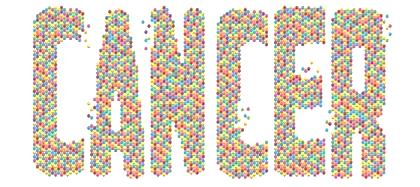 ปฐมภูมิ
ทุติยภูมิ
ตติยภูมิ
เต้านม
Dx
ปากมดลูก
KPI:ลดการส่งต่อนอกเขตฯ
KPI:ลดตายจากมะเร็ง
Rx
ลำไส้
Internal Process
%(ผป.มะเร็ง) มีระยะ1+2 >70%
ตับ
เต้านม
%(ญ.30-60ปี) คัดกรองมะเร็ง>80%
ปากมดลูก
ผ่าตัด ใน4wk
KPI:%(ชิ้นเนื้อDxมะเร็ง) ได้ผลใน2wk
เคมีฯ ใน6wk
KPI:%(ผป.มะเร็งรอรักษา) ได้การรักษา>60%
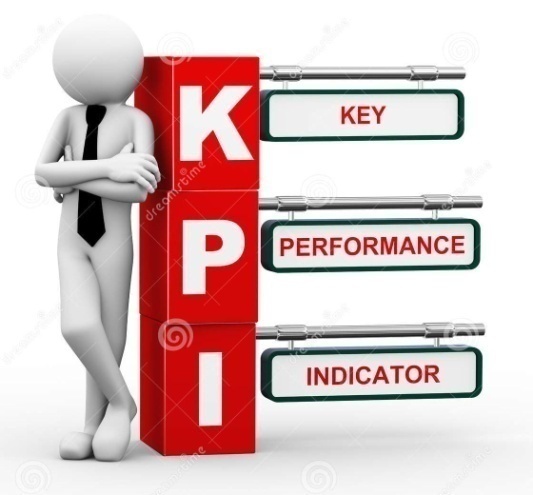 รังสีฯ ใน6wk
KPI:%(ผป.มะเร็งระยะสุดท้าย) ได้Palliative Care
Learning & Growth
KPI: Cancer Information
KPI: งานวิจัย>1/รพ.
ตค.
พย.
ธค.
มค.
กพ.
มีค.
เมย.
พค.
มิย.
กค.
สค.
กย.
ตค.
เต้านม
ปากมดลูก
KPI:ลดตายจากมะเร็ง
ลำไส้
Hosp. Based Cancer Registry
ตับ
KPI: %(ผป.มะเร็ง) มีระยะ1+2  (>70%)
ผ่าตัด ใน4wk
เคมีฯ ใน6wk
KPI:%(ผป.มะเร็งรอรักษา) ได้การรักษา>60%
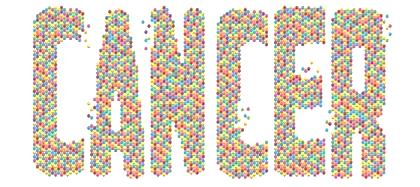 รังสีฯ ใน6wk
เต้านม
%(ญ.30-60ปี) คัดกรองมะเร็ง>80%
ปากมดลูก
KPI:%(ชิ้นเนื้อDxมะเร็ง) ได้ผลใน14วัน
Dx
KPI:การส่งต่อนอกเขตฯลดลง
Rx
KPI:%(ผป.มะเร็งระยะสุดท้าย) ได้Palliative Care
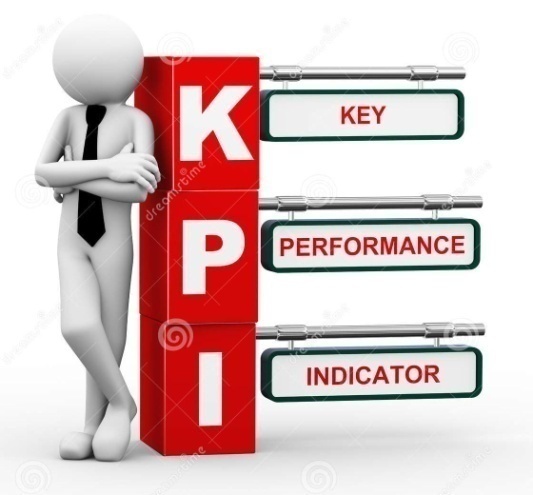 KPI: Cancer Information  รพ.ระดับ A, S
Learning & Growth
KPI: งานวิจัย>1/รพจ.
ตค.
พย.
ธค.
มค.
กพ.
มีค.
เมย.
พค.
มิย.
กค.
สค.
กย.
ตค.
นพ.สุกิจ  ทัศนสุนทรวงศ์
รพ.มะเร็งสุราษฎร์ธานี
นาง พอหทัย  จิวารัตน์
รพศ.สุราษฎร์ธานี
โทร. 08106913304
ptdawan@hotmail.com
รพ.ทุกแห่ง ทำข้อมูล 43 แฟ้มให้สมบูรณ์ 
การวินิจฉัย
หัตถการ
รพศ./รพท. รพ.มะเร็ง
ทำฐานข้อมูลผู้ป่วยมะเร็งของ รพ.
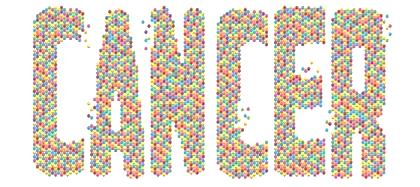 ลดตาย
ลดแทรกซ้อน
ตค.
พย.
ธค.
มค.
กพ.
มีค.
เมย.
พค.
มิย.
กค.
สค.
กย.
ตค.
KPI:ลดตาบอด
Purpose
การเข้าถึงบริการ
คุณภาพบริการ
ความครอบคลุม
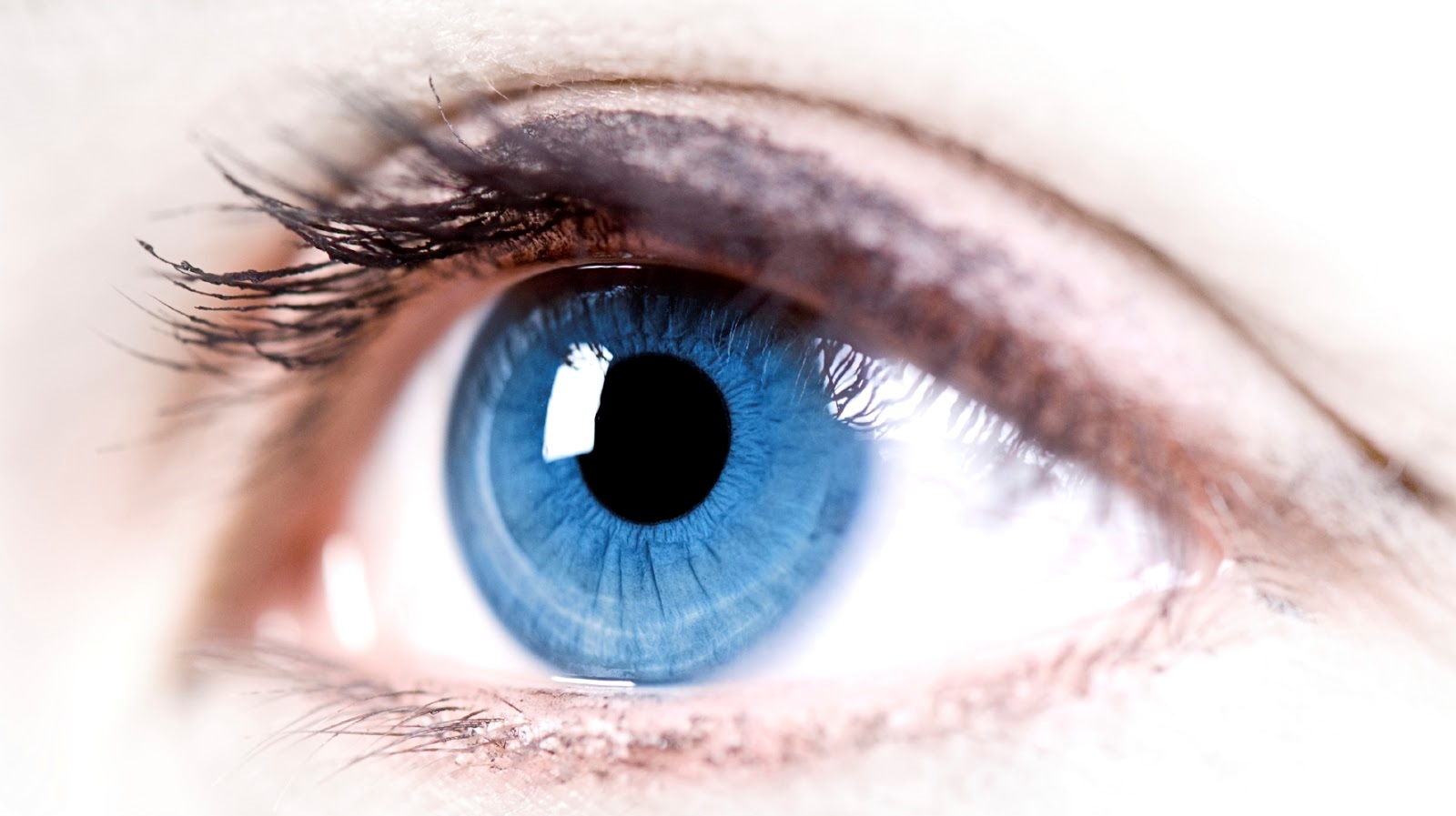 กลุ่มดี
กลุ่มเสี่ยง
กลุ่มป่วย
กลุ่มพิการ
Customer
ประชาชน
KPI: กลุ่มดีไม่เสี่ยง
KPI: กลุ่มเสี่ยงไม่ป่วย
KPI: กลุ่มป่วยไม่พิการ
KPI: กลุ่มพิการได้รับการฟื้นฟู
ปฐมภูมิ
ทุติยภูมิ
ตติยภูมิ
Internal Process
Learning & Growth
ลดตาย
ลดแทรกซ้อน
ตค.
พย.
ธค.
มค.
กพ.
มีค.
เมย.
พค.
มิย.
กค.
สค.
กย.
ตค.
Purpose
การเข้าถึงบริการ
คุณภาพบริการ
ความครอบคลุม
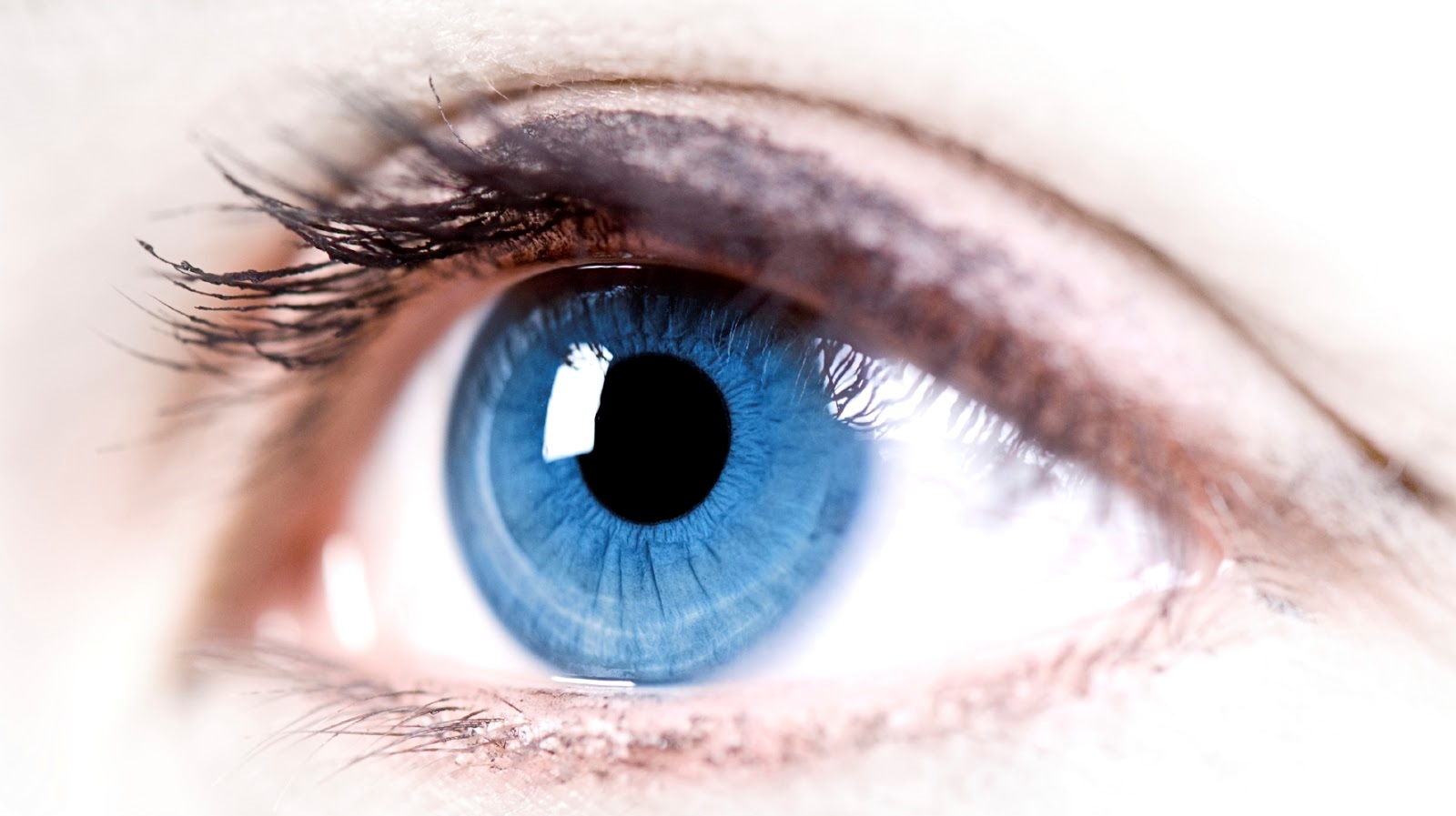 กลุ่มดี
กลุ่มเสี่ยง
กลุ่มป่วย
กลุ่มพิการ
Customer
ประชาชน
KPI: กลุ่มดีไม่เสี่ยง
KPI: กลุ่มเสี่ยงไม่ป่วย
KPI: กลุ่มป่วยไม่พิการ
KPI: กลุ่มพิการได้รับการฟื้นฟู
ปฐมภูมิ
ทุติยภูมิ
ตติยภูมิ
KPI:ลดตาบอด
IT
Internal Process
ระบบข้อมูล
ทำแนวทางการส่งต่อ
ประชุม จนท. รพช.-สอ.
ค: จัดระบบเครือข่าย
3
2
50,000฿
50,000฿
100,000฿
ค:ศักยภาพบุคลากร
ค: Data Center
5
ค.อบรม บุคลากร เขต11
1
ค.อบรม อสม.รพช.
100,000฿
4
200,000฿
Learning & Growth
100,000฿
1
5
2
3
4
ลดตาย
ลดแทรกซ้อน
ตค.
พย.
ธค.
มค.
กพ.
มีค.
เมย.
พค.
มิย.
กค.
สค.
กย.
ตค.
KPI:ลดตาบอด
Purpose
การเข้าถึงบริการ
คุณภาพบริการ
ความครอบคลุม
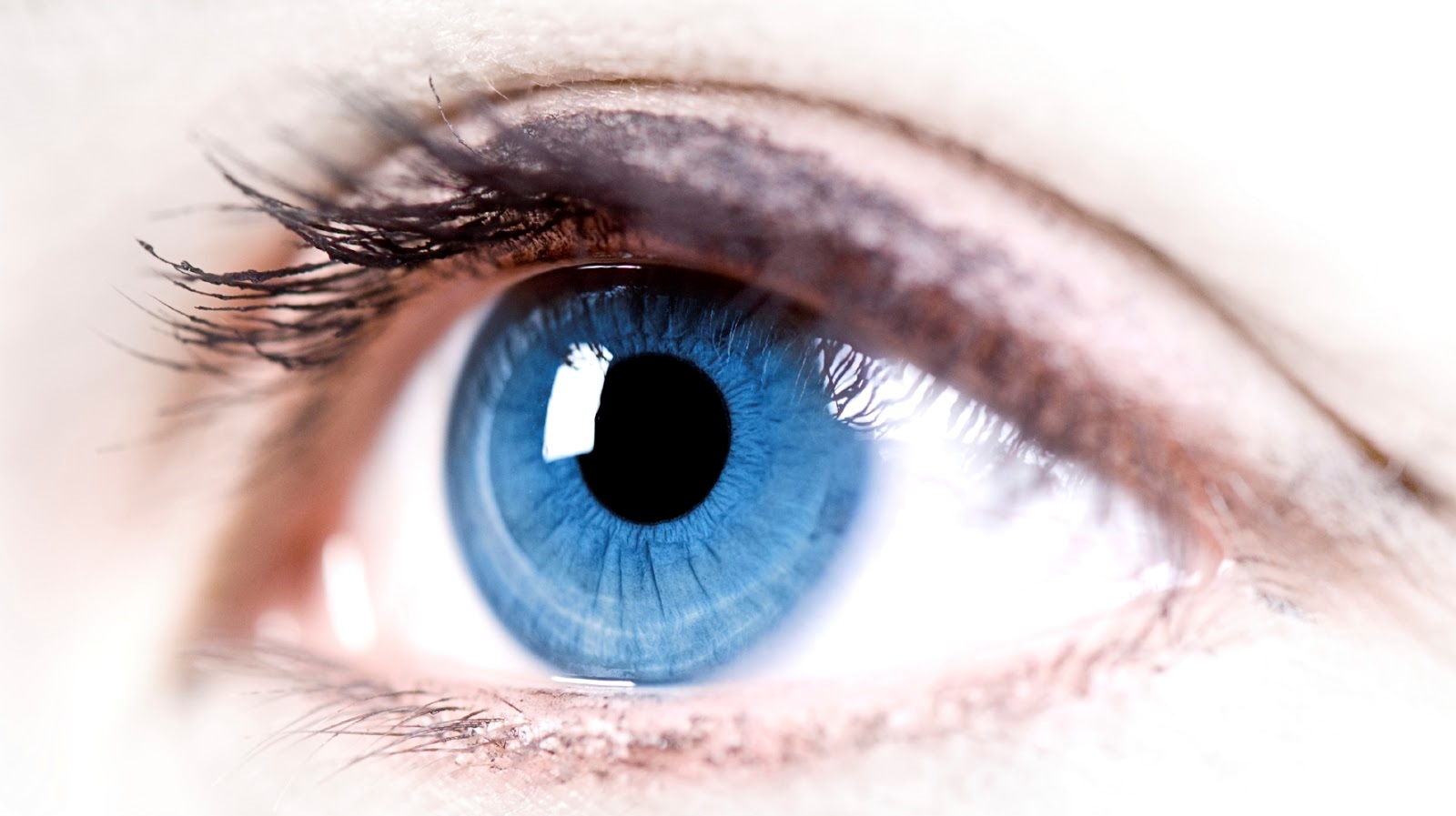 กลุ่มดี
กลุ่มเสี่ยง
กลุ่มป่วย
กลุ่มพิการ
Customer
ประชาชน
KPI: กลุ่มดีไม่เสี่ยง
KPI: กลุ่มเสี่ยงไม่ป่วย
KPI: กลุ่มป่วยไม่พิการ
KPI: กลุ่มพิการได้รับการฟื้นฟู
ปฐมภูมิ
ทุติยภูมิ
ตติยภูมิ
KPI:%(ปชช.60ปี) รับการคัดกรองสายตา (80%)
Internal Process
KPI:%(ผป.Blinding Cataract) รับผ่าตัดใน30วัน (90%)
KPI:%(ผป.Low vision Cataract) รับผ่าตัดใน100วัน (100%)
KPI:%(ผป.เบาหวาน) รับการคัดกรองจอตา (60%)
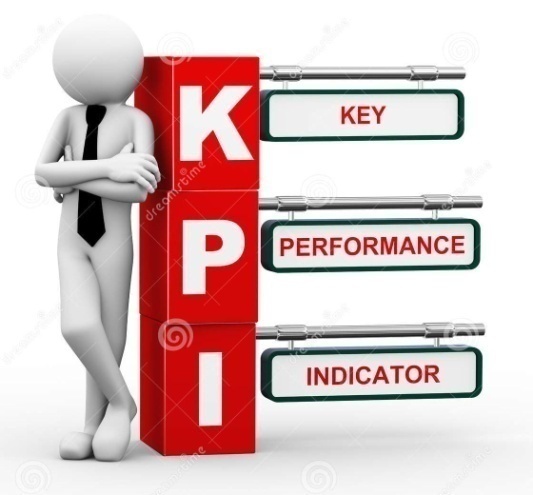 KPI:%(ผป.Severe NADR) พบจักษุแพทย์ (100%)
Learning & Growth
ตค.
พย.
ธค.
มค.
กพ.
มีค.
เมย.
พค.
มิย.
กค.
สค.
กย.
ตค.
นส. รุ่งฤดี  แก้วชลคราม
รพศ.สุราษฎร์ธานี
โทร. 0883424148
jang6137@hotmail.com
นส. สุภาวรรณ ชูแก้ว
รพศ.สุราษฎร์ธานี
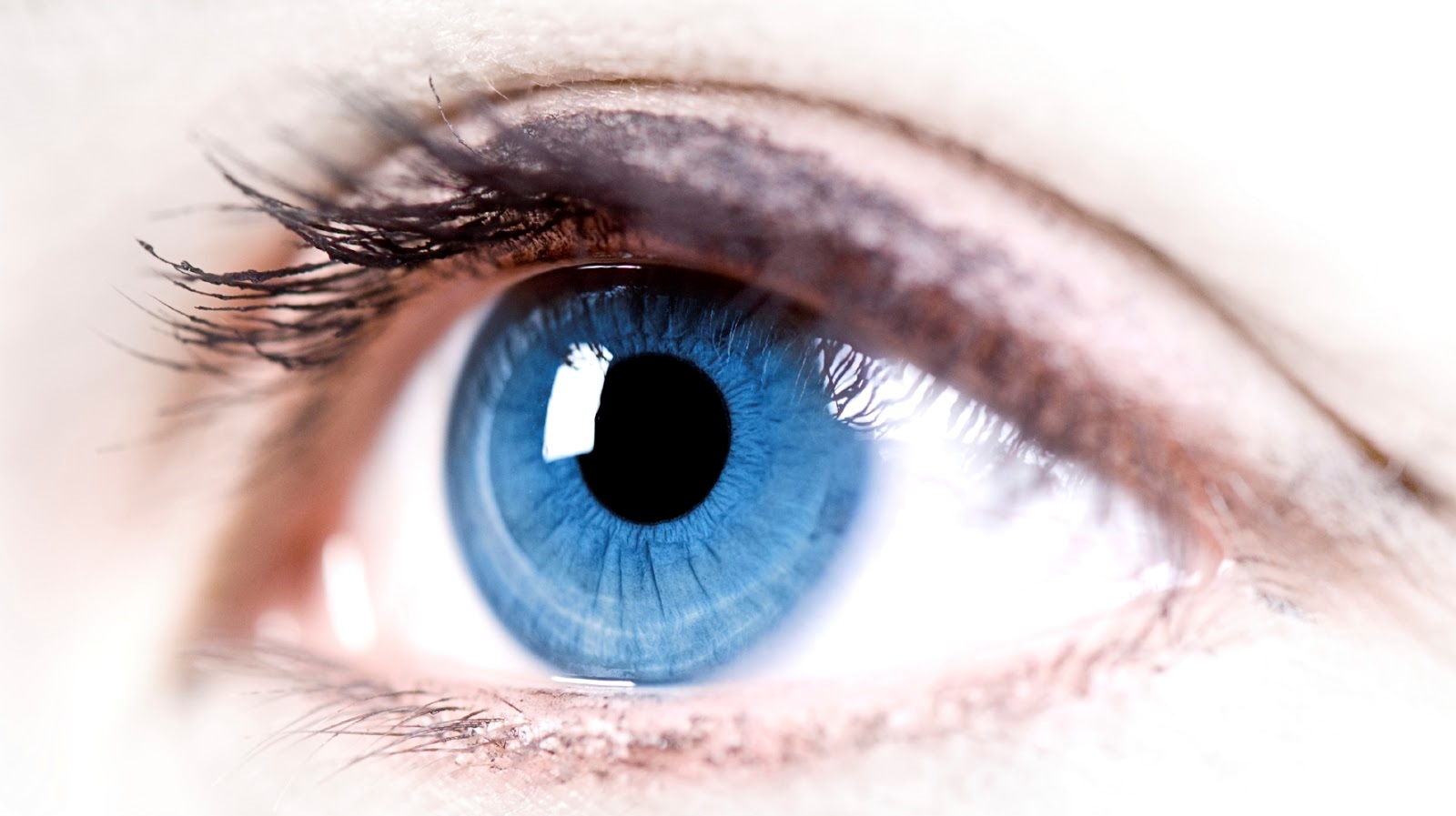 รพ.ทุกแห่ง ทำข้อมูล 43 แฟ้มให้สมบูรณ์ 
การวินิจฉัย
หัตถการ
รพศ. 
ทำฐานข้อมูลผู้ป่วยโรคตา
ลดตาย
ลดแทรกซ้อน
ตค.
พย.
ธค.
มค.
กพ.
มีค.
เมย.
พค.
มิย.
กค.
สค.
กย.
ตค.
Purpose
การเข้าถึงบริการ
คุณภาพบริการ
ความครอบคลุม
กลุ่มดี
กลุ่มเสี่ยง
กลุ่มป่วย
กลุ่มพิการ
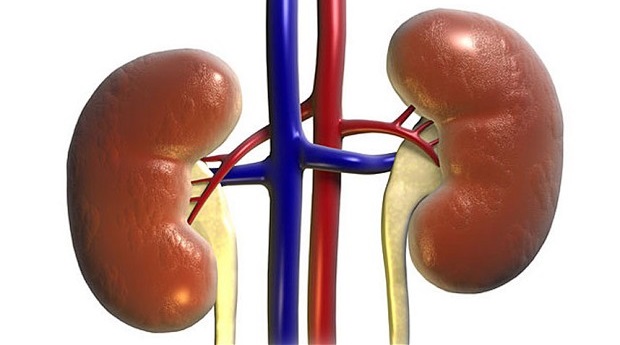 Customer
ประชาชน
KPI: กลุ่มดีไม่เสี่ยง
KPI: กลุ่มเสี่ยงไม่ป่วย
KPI: กลุ่มป่วยไม่พิการ
KPI: กลุ่มพิการได้รับการฟื้นฟู
Internal Process
Learning & Growth
ลดตาย
ลดแทรกซ้อน
ตค.
พย.
ธค.
มค.
กพ.
มีค.
เมย.
พค.
มิย.
กค.
สค.
กย.
ตค.
Purpose
การเข้าถึงบริการ
คุณภาพบริการ
ความครอบคลุม
กลุ่มดี
กลุ่มเสี่ยง
กลุ่มป่วย
กลุ่มพิการ
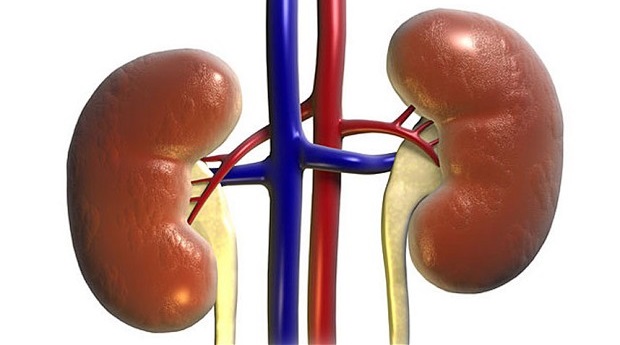 Customer
ประชาชน
KPI: กลุ่มดีไม่เสี่ยง
KPI: กลุ่มเสี่ยงไม่ป่วย
KPI: กลุ่มป่วยไม่พิการ
KPI: กลุ่มพิการได้รับการฟื้นฟู
ปฐมภูมิ
ทุติยภูมิ
ตติยภูมิ
KPI:ปชช.ดูแลตนเองได้
KPI:บริการโรคไตมีคุณภาพ
2
ค.การดูแลตนเอง(กลุ่มเสี่ยง)
Internal Process
50,000฿
พัฒนาสธ.ระหว่างปท.
พัฒนาการเข้าถึงบริการ
ค: พัฒนาระบบข้อมูล
3
?,000฿
180,000฿
35,000฿
ค:ศักยภาพบุคลากร
อสม.ชช.โรคไต
5
Learning & Growth
35,000฿
2
1
3
5
KPI:ปชช.ดูแลตนเองได้
KPI:บริการโรคไตมีคุณภาพ
ลดตาย
ลดแทรกซ้อน
ตค.
พย.
ธค.
มค.
กพ.
มีค.
เมย.
พค.
มิย.
กค.
สค.
กย.
ตค.
Purpose
การเข้าถึงบริการ
คุณภาพบริการ
ความครอบคลุม
กลุ่มดี
กลุ่มเสี่ยง
กลุ่มป่วย
กลุ่มพิการ
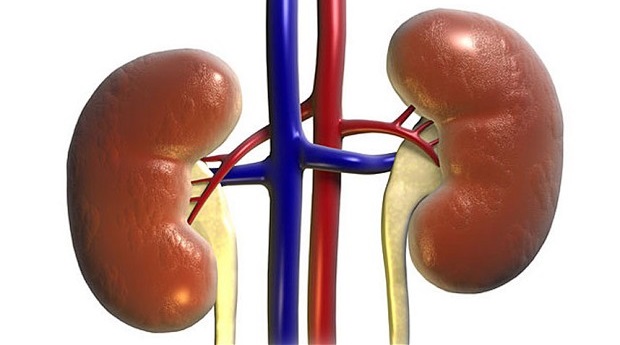 Customer
ประชาชน
KPI: กลุ่มดีไม่เสี่ยง
KPI: กลุ่มเสี่ยงไม่ป่วย
KPI: กลุ่มป่วยไม่พิการ
KPI: กลุ่มพิการได้รับการฟื้นฟู
ปฐมภูมิ
ทุติยภูมิ
ตติยภูมิ
KPI:%(ผป.DM,Ht) รับการคัดกรองไต (>80%)
KPI:%(รพ.) มีCKD Clinicคุณภาพ (100%)
Internal Process
KPI:%(ผป.DM,Ht: Dx=CKD)เพิ่มขึ้น (10%)
KPI:%(รพ.M2) มี CAPD/HD (100%)
KPI:%(ผป.CKD-HD) 
e.Vascular access
(<20%)
มีBP<130/80n (>80%)
KPI:%(ผป.CKD)
ได้ยาACEi/ ARB (>50%)
eGFRลด<4ml/min/1.72m2/Yr (>60%)
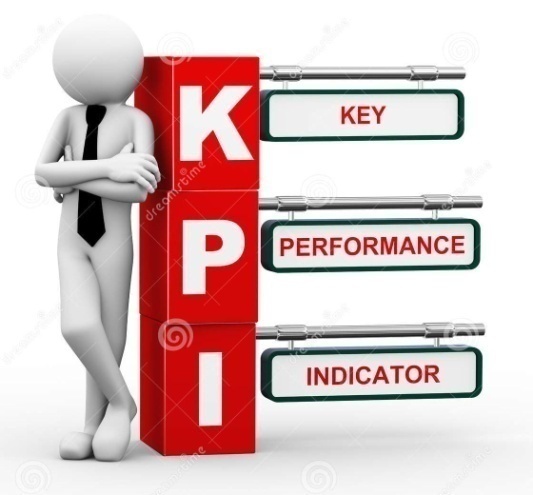 Hb>10g/dl (>60%)
ตรวจUPCR (>40%)
LDL<100mg% (>40%)
ตรวจPO4 (>50%)
K<5.5mEq/L (>80%)
Learning & Growth
ตรวจ iPTH (>50%)
HCO3>22mEq/L (>80%)
รับความรู้ (>60%)
ตรวจurine protein (>80%)
ตค.
พย.
ธค.
มค.
กพ.
มีค.
เมย.
พค.
มิย.
กค.
สค.
กย.
ตค.
นส. รุ่งฤดี  แก้วชลคราม
รพศ.สุราษฎร์ธานี
โทร. 0883424148
jang6137@hotmail.com
นางทัศนา  นิลพัฒน์
รพศ.สุราษฎร์ธานี
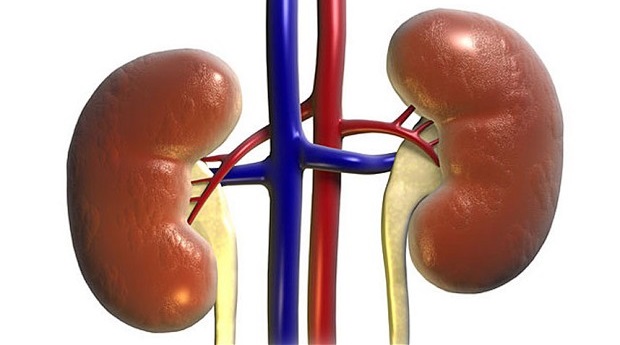 รพ.ทุกแห่ง ทำข้อมูล 43 แฟ้มให้สมบูรณ์ 
การวินิจฉัย
หัตถการ
รพศ./รพท./ รพช.แม่ข่าย ศูนย์โรคไต
เก็บข้อมูลตามตัวชี้วัด
สสจ.สำรวจศักยภาพ รพ.ในจังหวัด
ลดตาย
ลดแทรกซ้อน
Purpose
การเข้าถึงบริการ
คุณภาพบริการ
ความครอบคลุม
กลุ่มดี
กลุ่มเสี่ยง
กลุ่มป่วย
กลุ่มพิการ
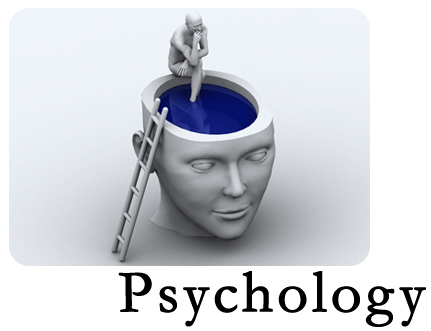 Customer
ประชาชน
KPI: กลุ่มดีไม่เสี่ยง
KPI: กลุ่มเสี่ยงไม่ป่วย
KPI: กลุ่มป่วยไม่พิการ
KPI: กลุ่มพิการได้รับการฟื้นฟู
ปฐมภูมิ
ทุติยภูมิ
ตติยภูมิ
KPI:เพิ่มการเข้าถึงบริการ
Internal Process
Learning & Growth
ลดตาย
ลดแทรกซ้อน
ตค.
พย.
ธค.
มค.
กพ.
มีค.
เมย.
พค.
มิย.
กค.
สค.
กย.
ตค.
Purpose
การเข้าถึงบริการ
คุณภาพบริการ
ความครอบคลุม
กลุ่มดี
กลุ่มเสี่ยง
กลุ่มป่วย
กลุ่มพิการ
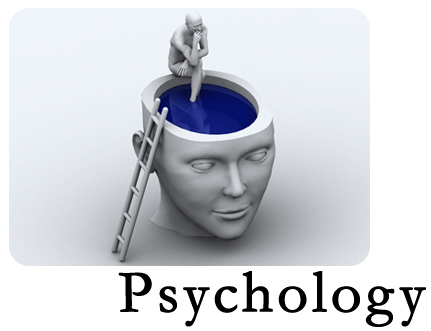 Customer
ประชาชน
KPI: กลุ่มดีไม่เสี่ยง
KPI: กลุ่มเสี่ยงไม่ป่วย
KPI: กลุ่มป่วยไม่พิการ
KPI: กลุ่มพิการได้รับการฟื้นฟู
ปฐมภูมิ
ทุติยภูมิ
ตติยภูมิ
KPI:ลดการส่งต่อ
พ.ระบบบริการ
Internal Process
6
100,000฿
พ.ศักยภาพคลินิกจิตฯสมุย
ระนอง
รพช.ในสฎ.
คลินิกจิตฯเคลื่อนที่ระนอง
3
1
40,000฿
40,000฿
70,000฿
2
120,000฿
ค:ศักยภาพบุคลากร
การประเมินIQ/EQ เด็กมีปัญหาฯ
การช่วยเหลือ ผป.จิตฯฉุกเฉิน จ.กระบี่
5
4
Learning & Growth
17,500฿
55,900฿
1
ลดตาย
ลดแทรกซ้อน
ตค.
พย.
ธค.
มค.
กพ.
มีค.
เมย.
พค.
มิย.
กค.
สค.
กย.
ตค.
Purpose
การเข้าถึงบริการ
คุณภาพบริการ
ความครอบคลุม
กลุ่มดี
กลุ่มเสี่ยง
กลุ่มป่วย
กลุ่มพิการ
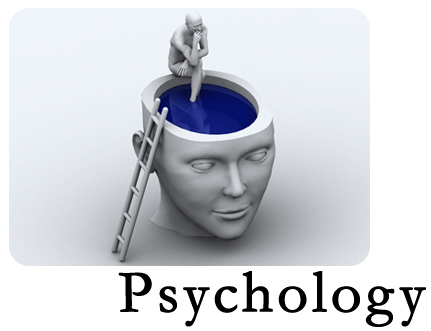 Customer
ประชาชน
KPI: กลุ่มดีไม่เสี่ยง
KPI: กลุ่มเสี่ยงไม่ป่วย
KPI: กลุ่มป่วยไม่พิการ
KPI: กลุ่มพิการได้รับการฟื้นฟู
ปฐมภูมิ
ทุติยภูมิ
ตติยภูมิ
KPI:%(ผป.โรคจิต) ได้รับบริการ (55%)
KPI:%(ผป.โรคซึมเศร้า) ได้รับบริการ (37%)
Internal Process
KPI:%(ผู้ประสบภัย) ได้รับบริการMCATT (80%)
KPI:%(ผป.Autistic/ ADHD) ได้รับบริการ (15%)
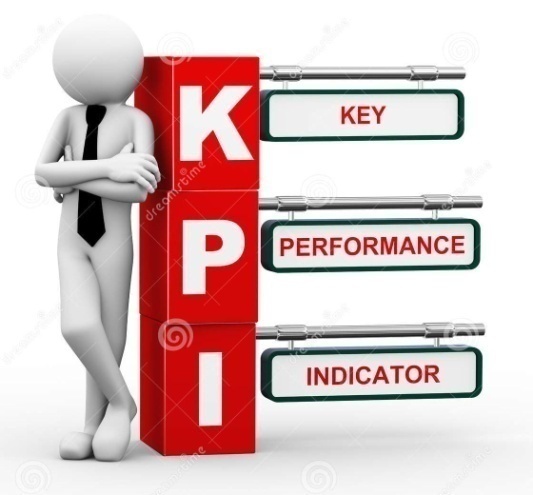 Learning & Growth
ตค.
พย.
ธค.
มค.
กพ.
มีค.
เมย.
พค.
มิย.
กค.
สค.
กย.
ตค.
พญ. ธัญลักษณ์ วันเลี่ยง
รพศ.สุราษฎร์ธานี
โทร. 077 953123ต่อ420
สสจ.สุราษฎร์ธานี
โทร. 077 272784
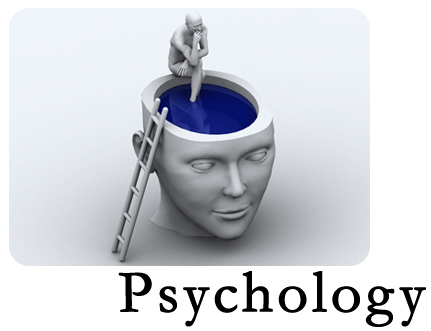 รพ.ทุกแห่ง ทำข้อมูล 43 แฟ้มให้สมบูรณ์ 
การวินิจฉัย
หัตถการ
ลดตาย
ลดแทรกซ้อน
ตค.
พย.
ธค.
มค.
กพ.
มีค.
เมย.
พค.
มิย.
กค.
สค.
กย.
ตค.
Purpose
การเข้าถึงบริการ
คุณภาพบริการ
ความครอบคลุม
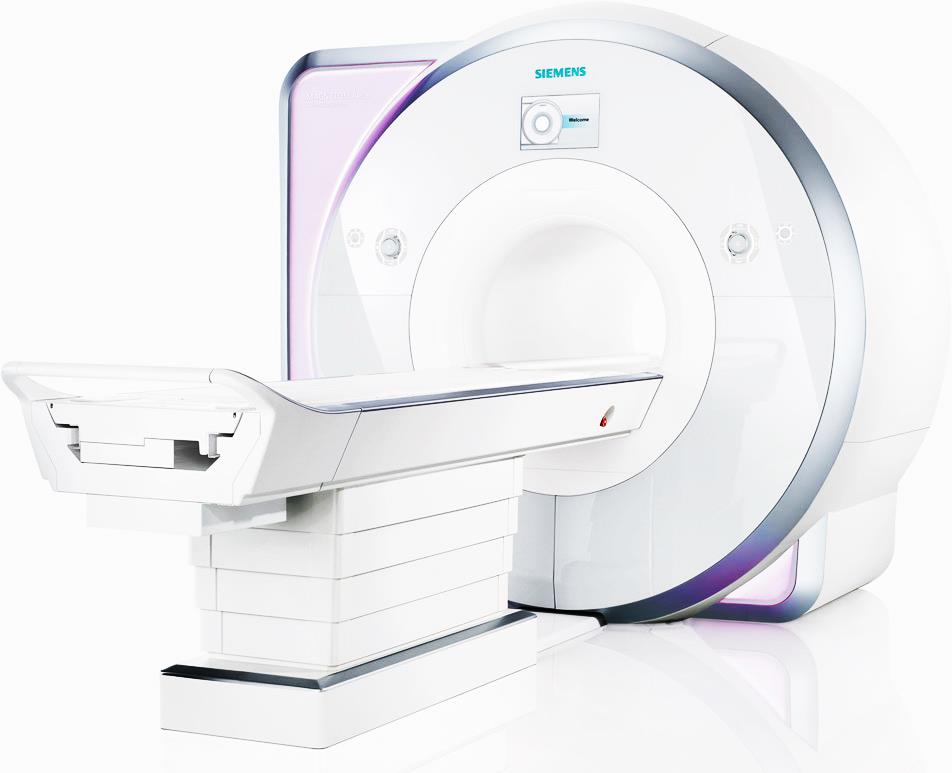 กลุ่มดี
กลุ่มเสี่ยง
กลุ่มป่วย
กลุ่มพิการ
Customer
ประชาชน
KPI: กลุ่มดีไม่เสี่ยง
KPI: กลุ่มเสี่ยงไม่ป่วย
KPI: กลุ่มป่วยไม่พิการ
KPI: กลุ่มพิการได้รับการฟื้นฟู
ปฐมภูมิ
ทุติยภูมิ
ตติยภูมิ
KPI:ลดการส่งต่อเพื่อการตรวจพิเศษ
KPI:%(จนท.รังสีฯเขตฯ11) ผ่านการอบรม (80%)
Internal Process
บุคลากร
ประชุม คกก.
1
40,000฿
ค:ศักยภาพบุคลากร
2
วชก.: พกส./ ลูกจ้าง
Learning & Growth
200,000฿
2
1
2
ลดตาย
ลดแทรกซ้อน
ตค.
พย.
ธค.
มค.
กพ.
มีค.
เมย.
พค.
มิย.
กค.
สค.
กย.
ตค.
Purpose
การเข้าถึงบริการ
คุณภาพบริการ
ความครอบคลุม
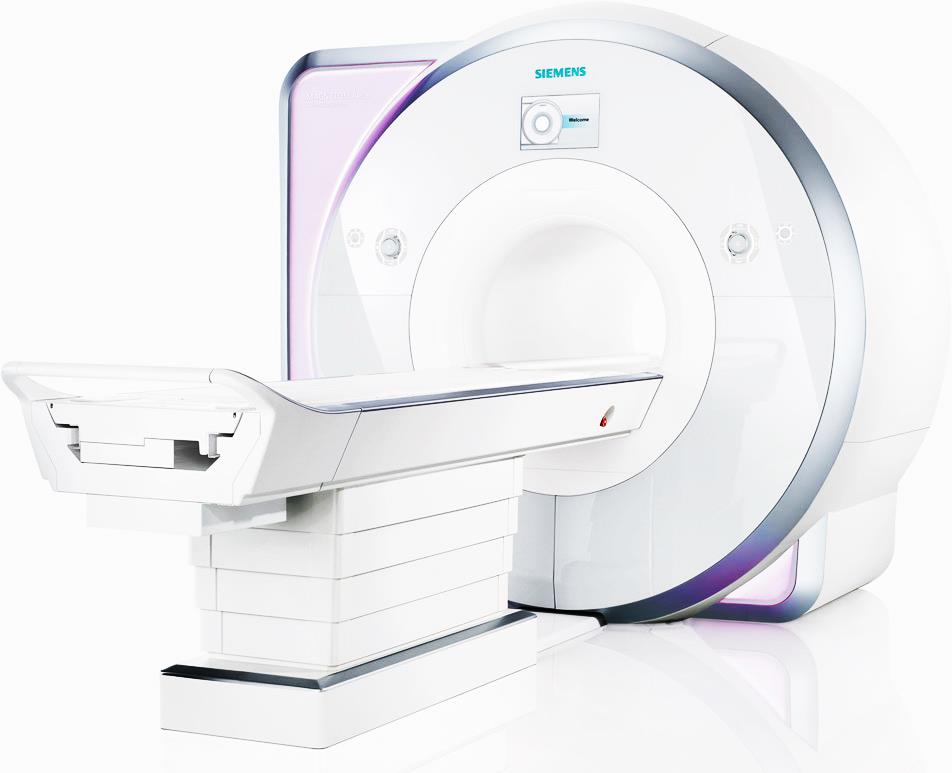 กลุ่มดี
กลุ่มเสี่ยง
กลุ่มป่วย
กลุ่มพิการ
Customer
ประชาชน
KPI: กลุ่มดีไม่เสี่ยง
KPI: กลุ่มเสี่ยงไม่ป่วย
KPI: กลุ่มป่วยไม่พิการ
KPI: กลุ่มพิการได้รับการฟื้นฟู
ปฐมภูมิ
ทุติยภูมิ
ตติยภูมิ
KPI:ลดการส่งต่อเพื่อการตรวจพิเศษ
KPI:%(จนท.รังสีฯเขตฯ11) ผ่านการอบรม (80%)
Internal Process
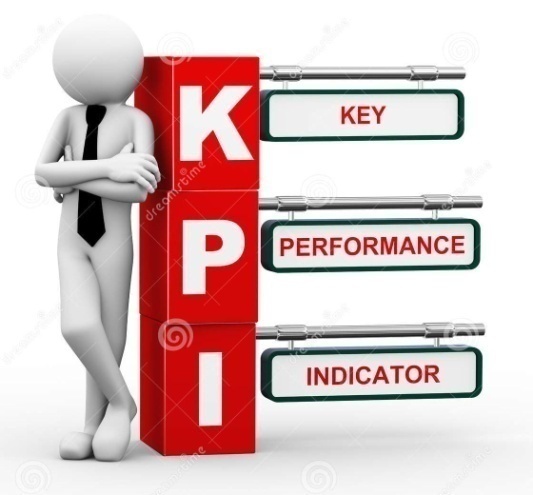 Learning & Growth
ตค.
พย.
ธค.
มค.
กพ.
มีค.
เมย.
พค.
มิย.
กค.
สค.
กย.
ตค.
พญ. ปัทมพันธ์ อนันนตาพงศ์
รพศ.สุราษฎร์ธานี
โทร. 0815359299
พญ. ปัทมพันธ์ อนันนตาพงศ์
นาง กาญจนา ภิรมย์นก
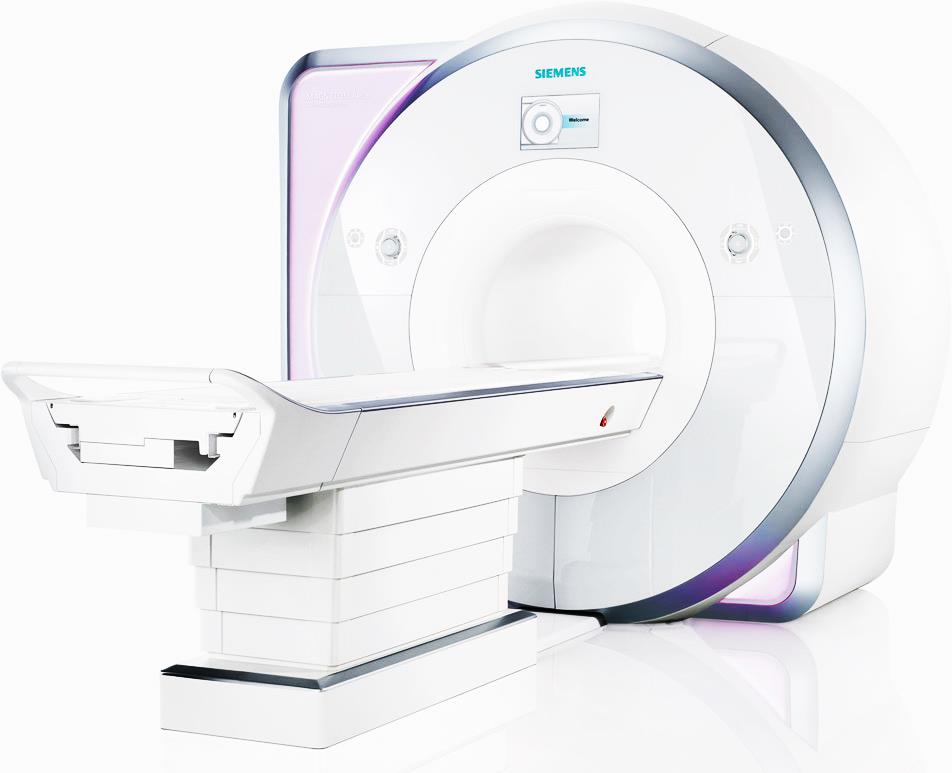 นาง กาญจนา ภิรมย์นก
รพศ.สุราษฎร์ธานี
โทร. 0846302210
ลดตาย
ลดแทรกซ้อน
ตค.
พย.
ธค.
มค.
กพ.
มีค.
เมย.
พค.
มิย.
กค.
สค.
กย.
ตค.
Purpose
การเข้าถึงบริการ
คุณภาพบริการ
ความครอบคลุม
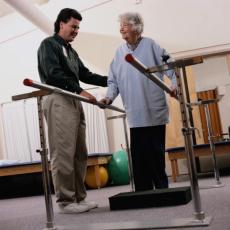 กลุ่มดี
กลุ่มเสี่ยง
กลุ่มป่วย
กลุ่มพิการ
Customer
ประชาชน
KPI: กลุ่มดีไม่เสี่ยง
KPI: กลุ่มเสี่ยงไม่ป่วย
KPI: กลุ่มป่วยไม่พิการ
KPI: กลุ่มพิการได้รับการฟื้นฟู
ปฐมภูมิ
ทุติยภูมิ
ตติยภูมิ
KPI:%Paraplegia ได้รับบริการใน3เดือน (80%)
KPI:%(ผป.Stroke) ได้รับบริการใน3เดือน (80%)
Internal Process
KPI:%(ผู้พิการขาขาด) ได้รับบริการ (90%)
ประชุม คกก.
บุคลากร
100,000฿
ค:ศักยภาพบุคลากร
วชก.: พกส./ ลูกจ้าง
Learning & Growth
140,000฿
ลดตาย
ลดแทรกซ้อน
ตค.
พย.
ธค.
มค.
กพ.
มีค.
เมย.
พค.
มิย.
กค.
สค.
กย.
ตค.
Purpose
การเข้าถึงบริการ
คุณภาพบริการ
ความครอบคลุม
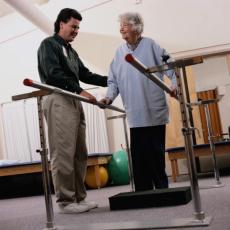 กลุ่มดี
กลุ่มเสี่ยง
กลุ่มป่วย
กลุ่มพิการ
Customer
ประชาชน
KPI: กลุ่มดีไม่เสี่ยง
KPI: กลุ่มเสี่ยงไม่ป่วย
KPI: กลุ่มป่วยไม่พิการ
KPI: กลุ่มพิการได้รับการฟื้นฟู
ปฐมภูมิ
ทุติยภูมิ
ตติยภูมิ
KPI:%Paraplegia ได้รับบริการใน3เดือน (80%)
KPI:%(ผป.Stroke) ได้รับบริการใน3เดือน (80%)
Internal Process
KPI:%(ผู้พิการขาขาด) ได้รับบริการ (90%)
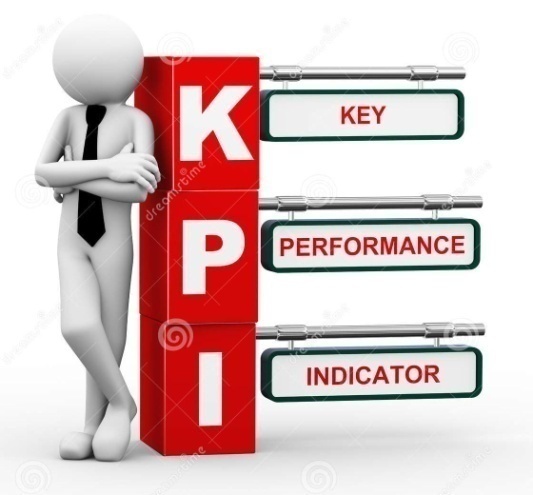 Learning & Growth
ตค.
พย.
ธค.
มค.
กพ.
มีค.
เมย.
พค.
มิย.
กค.
สค.
กย.
ตค.
พญ. ธัญลักษณ์ ขวัญสนิท
รพศ.สุราษฎร์ธานี
โทร. 0832807979
Tanyaluck.pmr@gmail.com
ผู้รับผิดชอบงานผู้พิการ
สสจ.สุราษฎร์ธานี
โทร. 0818959838
apiwalai3399@hotmail.com
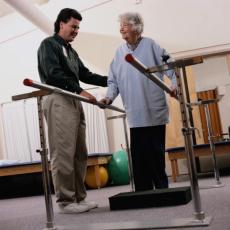 รพ.ทุกแห่ง ทำข้อมูล 43 แฟ้มให้สมบูรณ์ 
การวินิจฉัย
หัตถการ
รพศ./ รพท. 
เก็บข้อมูลตามตัวชี้วัด
ลดตาย
ลดแทรกซ้อน
ตค.
พย.
ธค.
มค.
กพ.
มีค.
เมย.
พค.
มิย.
กค.
สค.
กย.
ตค.
Purpose
การเข้าถึงบริการ
คุณภาพบริการ
ความครอบคลุม
กลุ่มดี
กลุ่มเสี่ยง
กลุ่มป่วย
กลุ่มพิการ
Customer
ประชาชน
KPI: กลุ่มดีไม่เสี่ยง
KPI: กลุ่มเสี่ยงไม่ป่วย
KPI: กลุ่มป่วยไม่พิการ
KPI: กลุ่มพิการได้รับการฟื้นฟู
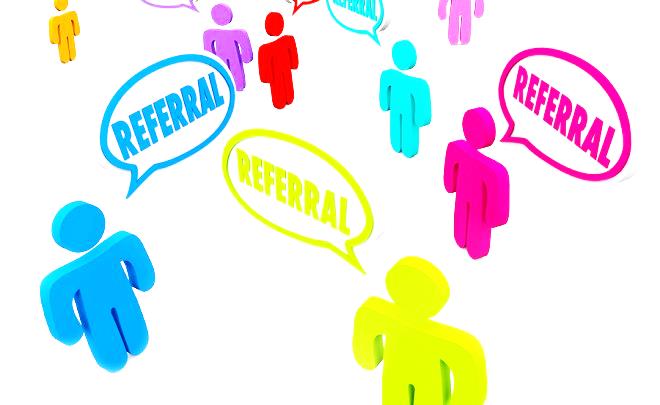 ปฐมภูมิ
ทุติยภูมิ
ตติยภูมิ
KPI:ลดการส่งต่อออกนอกเครือข่ายฯ
Internal Process
สารสนเทศเพื่อการบริหารจัดการ
ระบบข้อมูล
ค: การส่งต่อโดยระบบสารสนเทศ
1
250,000฿
Learning & Growth
1
ลดตาย
ลดแทรกซ้อน
ตค.
พย.
ธค.
มค.
กพ.
มีค.
เมย.
พค.
มิย.
กค.
สค.
กย.
ตค.
Purpose
การเข้าถึงบริการ
คุณภาพบริการ
ความครอบคลุม
กลุ่มดี
กลุ่มเสี่ยง
กลุ่มป่วย
กลุ่มพิการ
Customer
ประชาชน
KPI: กลุ่มดีไม่เสี่ยง
KPI: กลุ่มเสี่ยงไม่ป่วย
KPI: กลุ่มป่วยไม่พิการ
KPI: กลุ่มพิการได้รับการฟื้นฟู
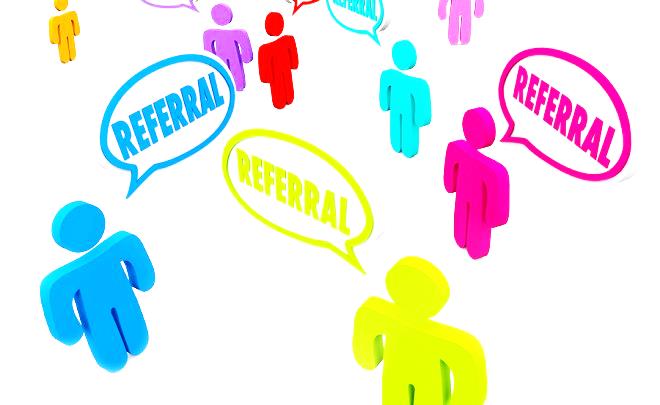 ปฐมภูมิ
ทุติยภูมิ
ตติยภูมิ
KPI:ลดการส่งต่อออกนอกเครือข่ายฯ (50%)
Internal Process
KPI:%(ผป.ฉุกเฉิน) ประสานผ่านศูนย์ฯ (>80%)
KPI:%(ผป. ประสานผ่านศูนย์ฯ) เสร็จใน30นาที (>80%)
KPI:%(ผป.ส่งต่อ) ถูกปฏิเสธ (0%)
KPI:%(รพ.) ใช้Thai Refer (100%)
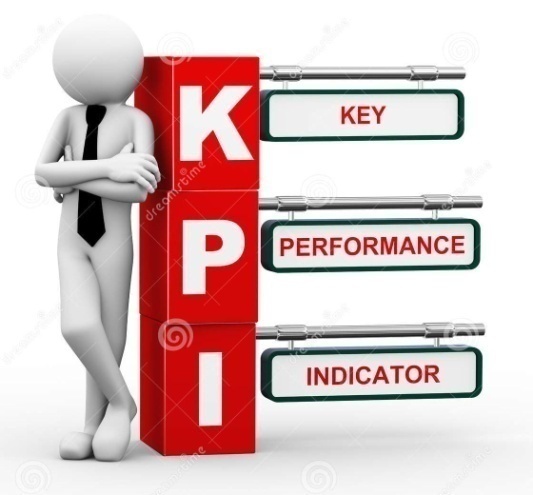 Learning & Growth
ตค.
พย.
ธค.
มค.
กพ.
มีค.
เมย.
พค.
มิย.
กค.
สค.
กย.
ตค.
นส. ดวงรัตน์ ขวัญทอง
รพศ.สุราษฎร์ธานี
โทร. 0818945301
choccocatsurat@hotmail.com
รพ.ทุกแห่ง ทำข้อมูล 43 แฟ้มให้สมบูรณ์ 
การวินิจฉัย
หัตถการ
สสจ./ รพ. ทุกจังหวัดบริหารจัดการ
สนับสนุนการทำงาน ศูนย์ Refer
ให้ทุกรพ.ใช้ Thai Refer
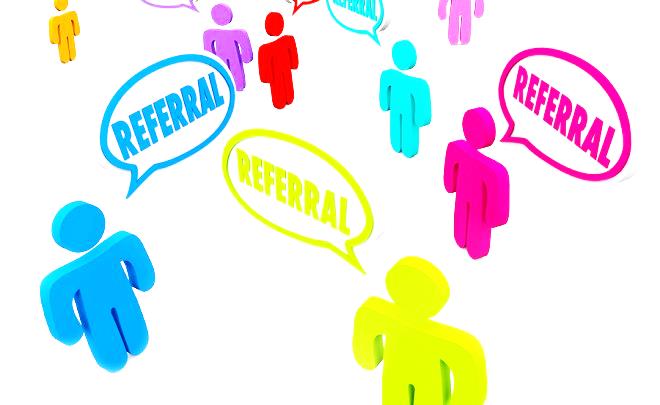 ลดตาย
ลดแทรกซ้อน
ตค.
พย.
ธค.
มค.
กพ.
มีค.
เมย.
พค.
มิย.
กค.
สค.
กย.
ตค.
Purpose
การเข้าถึงบริการ
คุณภาพบริการ
ความครอบคลุม
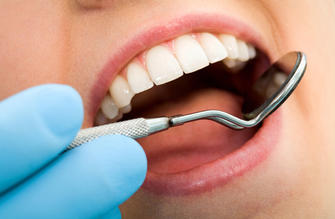 กลุ่มดี
กลุ่มเสี่ยง
กลุ่มป่วย
กลุ่มพิการ
Customer
ประชาชน
KPI: กลุ่มดีไม่เสี่ยง
KPI: กลุ่มเสี่ยงไม่ป่วย
KPI: กลุ่มป่วยไม่พิการ
KPI: กลุ่มพิการได้รับการฟื้นฟู
ปฐมภูมิ
ทุติยภูมิ
ตติยภูมิ
KPI:เด็กฟันผุลดลง
ถอดบทเรียน
รวม 159,600 ฿
2
Internal Process
478,800฿
เยี่ยมเสริมพลัง
พัฒนารูปแบบแก้ปัญหาฟันผุในเด็ก
4
1
458,500฿
159,600฿
พัฒนาศักยภาพทันตบุคลากร
3
1,600,000฿
Learning & Growth
3
4
1
3
3
3
2
ลดตาย
ลดแทรกซ้อน
ตค.
พย.
ธค.
มค.
กพ.
มีค.
เมย.
พค.
มิย.
กค.
สค.
กย.
ตค.
Purpose
การเข้าถึงบริการ
คุณภาพบริการ
ความครอบคลุม
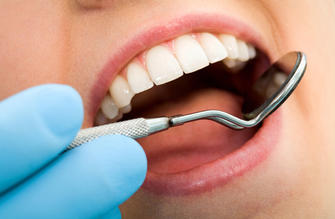 กลุ่มดี
กลุ่มเสี่ยง
กลุ่มป่วย
กลุ่มพิการ
Customer
ประชาชน
KPI: กลุ่มดีไม่เสี่ยง
KPI: กลุ่มเสี่ยงไม่ป่วย
KPI: กลุ่มป่วยไม่พิการ
KPI: กลุ่มพิการได้รับการฟื้นฟู
ปฐมภูมิ
ทุติยภูมิ
ตติยภูมิ
KPI:เด็กฟันผุลดลง
Internal Process
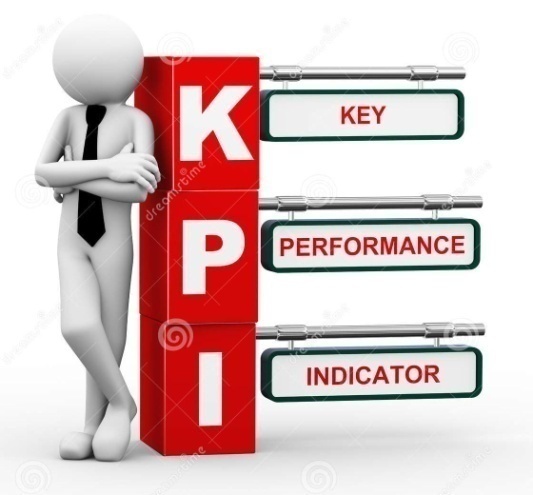 Learning & Growth
ลดตาย
ลดแทรกซ้อน
ตค.
พย.
ธค.
มค.
กพ.
มีค.
เมย.
พค.
มิย.
กค.
สค.
กย.
ตค.
5สาขาหลัก
Purpose
การเข้าถึงบริการ
คุณภาพบริการ
ความครอบคลุม
กลุ่มดี
กลุ่มเสี่ยง
กลุ่มป่วย
กลุ่มพิการ
Customer
ประชาชน
KPI: กลุ่มดีไม่เสี่ยง
KPI: กลุ่มเสี่ยงไม่ป่วย
KPI: กลุ่มป่วยไม่พิการ
KPI: กลุ่มพิการได้รับการฟื้นฟู
ปฐมภูมิ
ทุติยภูมิ
ตติยภูมิ
KPI:ลดการส่งต่อ
รวม 1,000,000 ฿
Internal Process
ค.พ.5สาขาหลัก
200,000฿
?
ค.พ.รพช.รักษา simple Fx
ค:พ.บริการกายภาพบำบัดผ่านDHS.
300,000฿
500,000฿
Learning & Growth
ลดตาย
ลดแทรกซ้อน
ตค.
พย.
ธค.
มค.
กพ.
มีค.
เมย.
พค.
มิย.
กค.
สค.
กย.
ตค.
5สาขาหลัก
Purpose
การเข้าถึงบริการ
คุณภาพบริการ
ความครอบคลุม
กลุ่มดี
กลุ่มเสี่ยง
กลุ่มป่วย
กลุ่มพิการ
Customer
ประชาชน
KPI: กลุ่มดีไม่เสี่ยง
KPI: กลุ่มเสี่ยงไม่ป่วย
KPI: กลุ่มป่วยไม่พิการ
KPI: กลุ่มพิการได้รับการฟื้นฟู
ปฐมภูมิ
ทุติยภูมิ
ตติยภูมิ
KPI:ลดการส่งต่อ
Internal Process
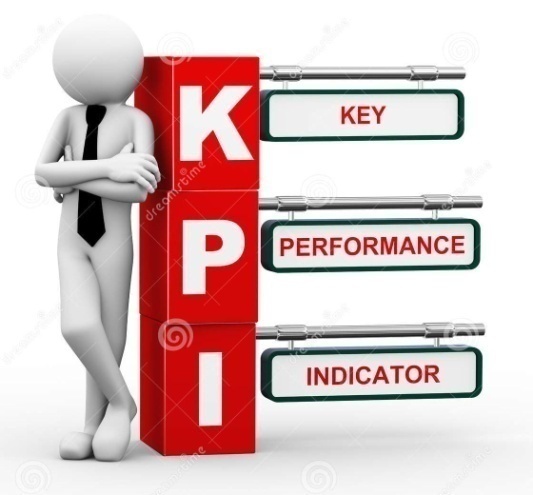 Learning & Growth
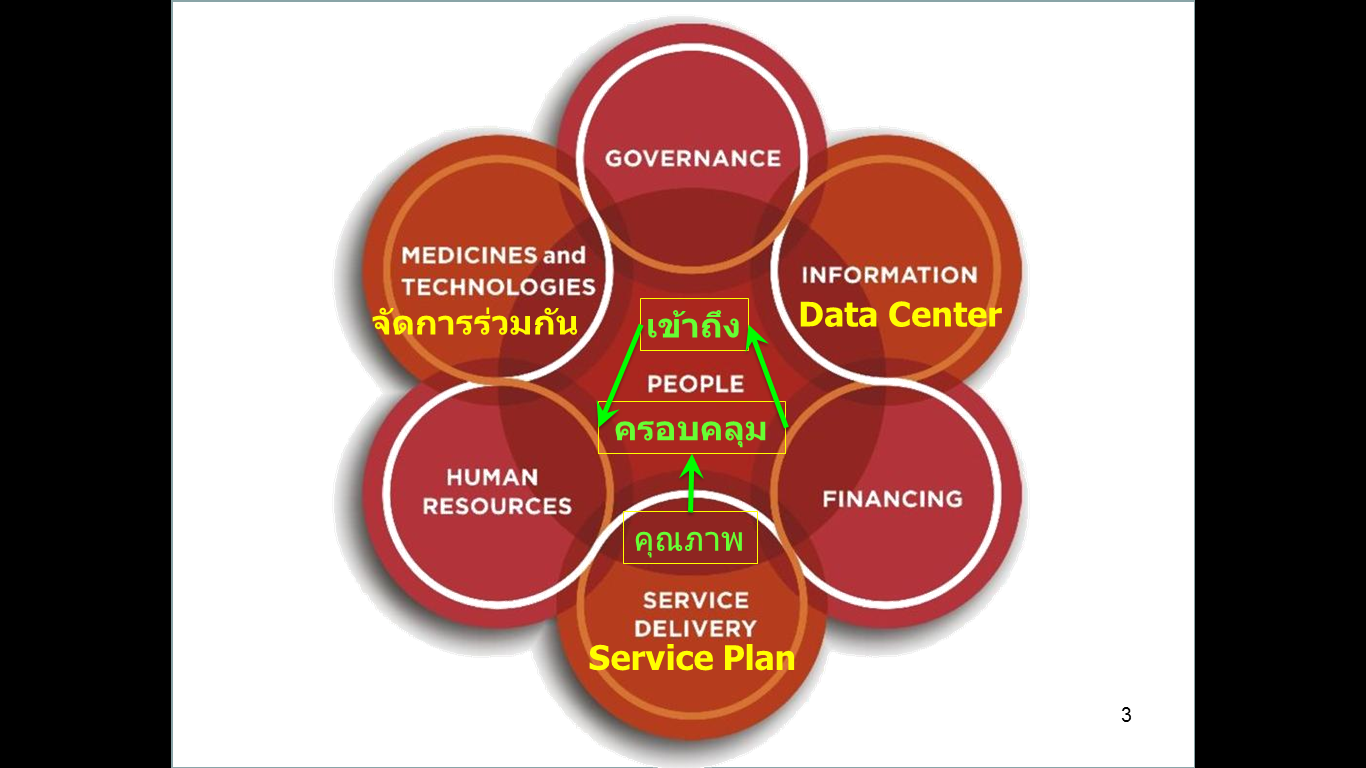 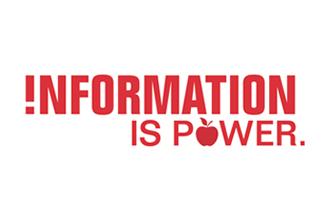